22. LES NOMBRES JUSQU’À 69La technique de l’addition posée (1)
[Speaker Notes: Aujourd’hui, nous allons revoir une technique de calcul que vous avez déjà apprise au CP : l’addition posée.]
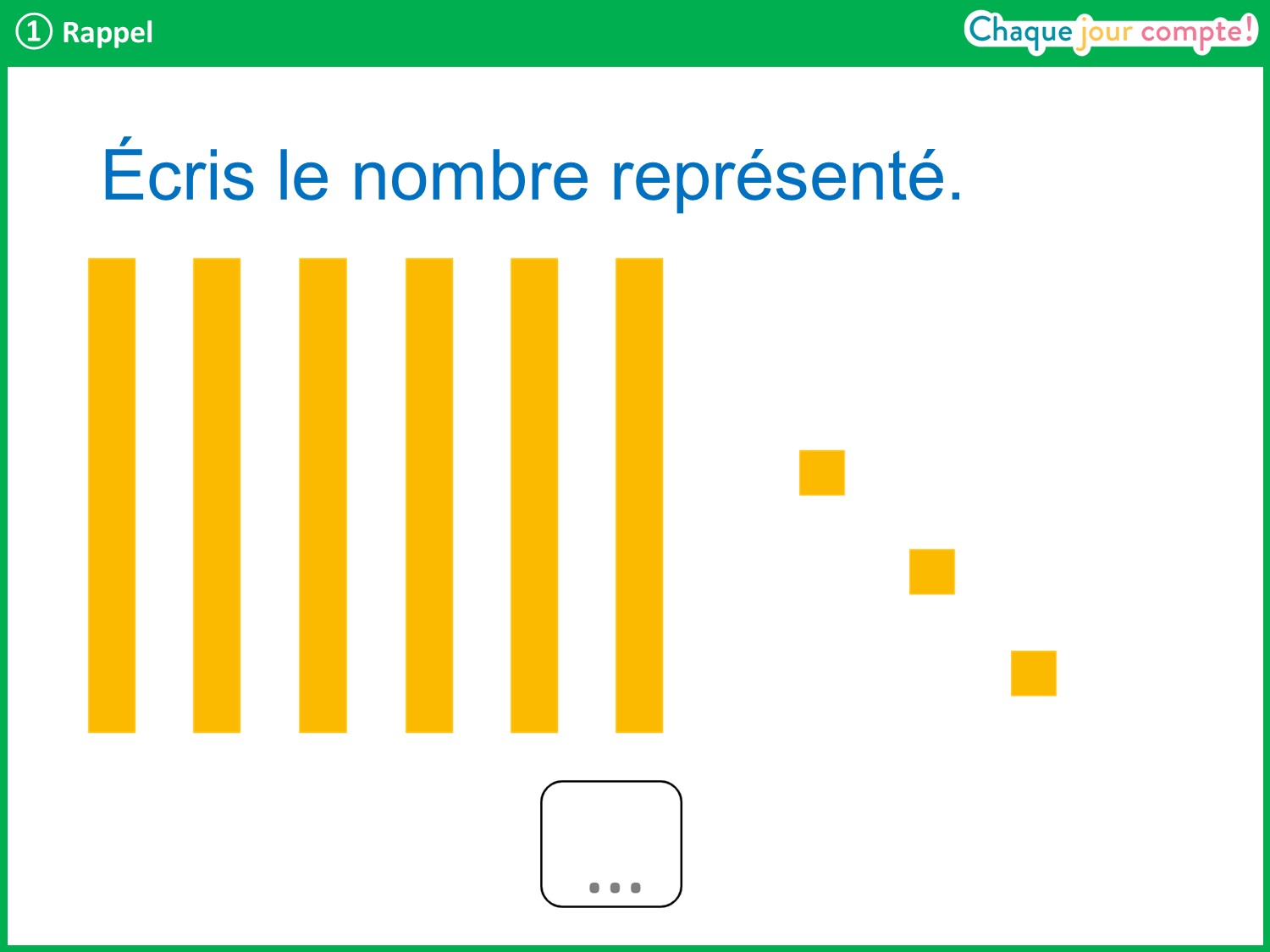 [Speaker Notes: Réponse attendue : 63.
Laisser un temps de recherche, puis interroger un élève. 
- Soit l’élève compte les dizaines : 10, 20, 30, 40, 50, 60, puis surcompte les unités : 61, 62, 63. 
- Soit il dénombre les 6 dizaines puis les 3 unités restantes (stratégie à privilégier).
Écrire 63 sur les pointillés.]
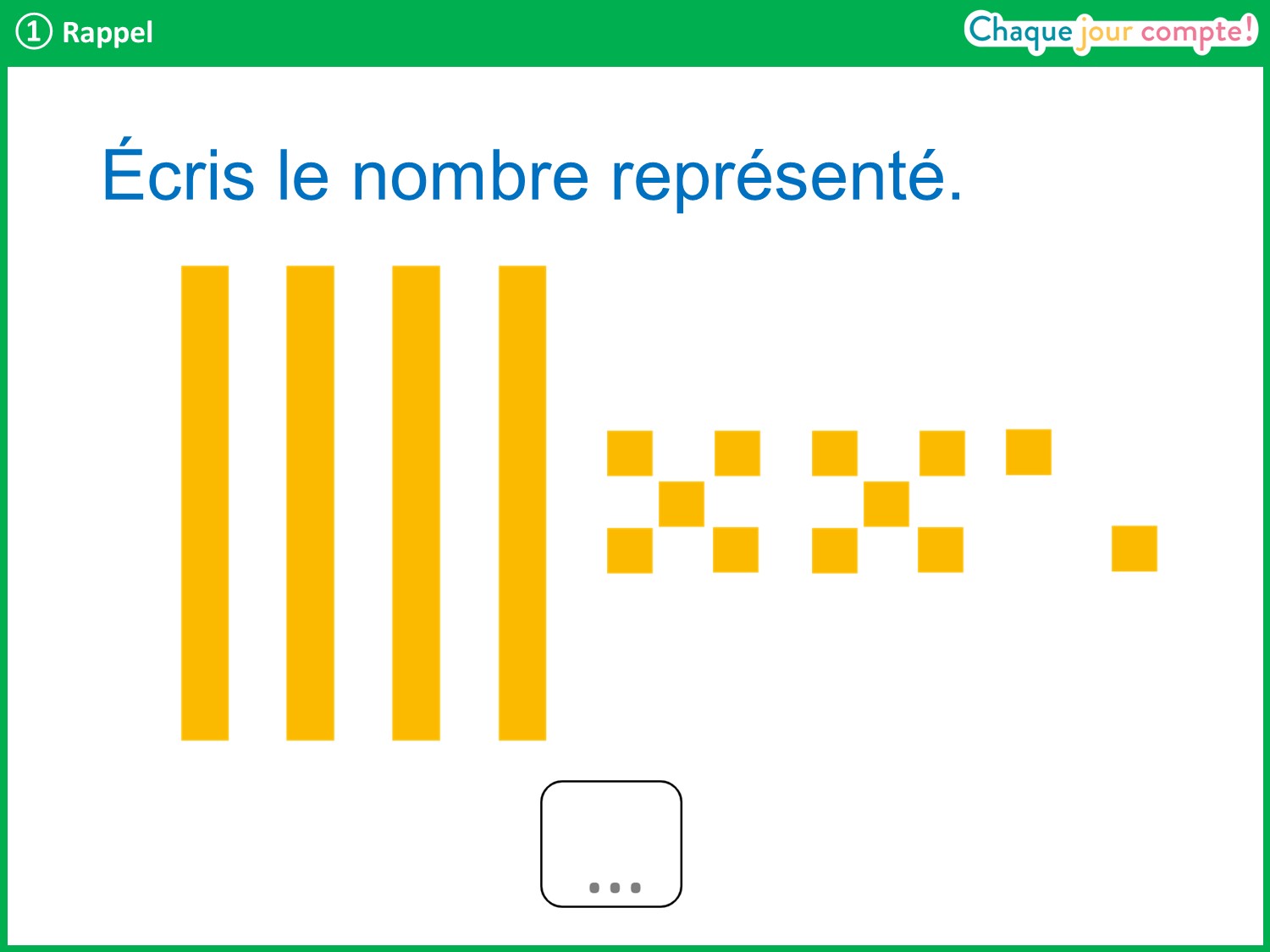 [Speaker Notes: Réponse attendue : 52.
Même démarche. 
Lors du retour collectif, faire verbaliser la stratégie par les élèves : on commence par dénombrer les unités restantes afin de vérifier si on peut créer une nouvelle dizaine. 12 unités restantes = 1 dizaine + 2 unités (entourer la nouvelle dizaine). Donc, au total, il y a 5 dizaines et 2 unités restantes.]
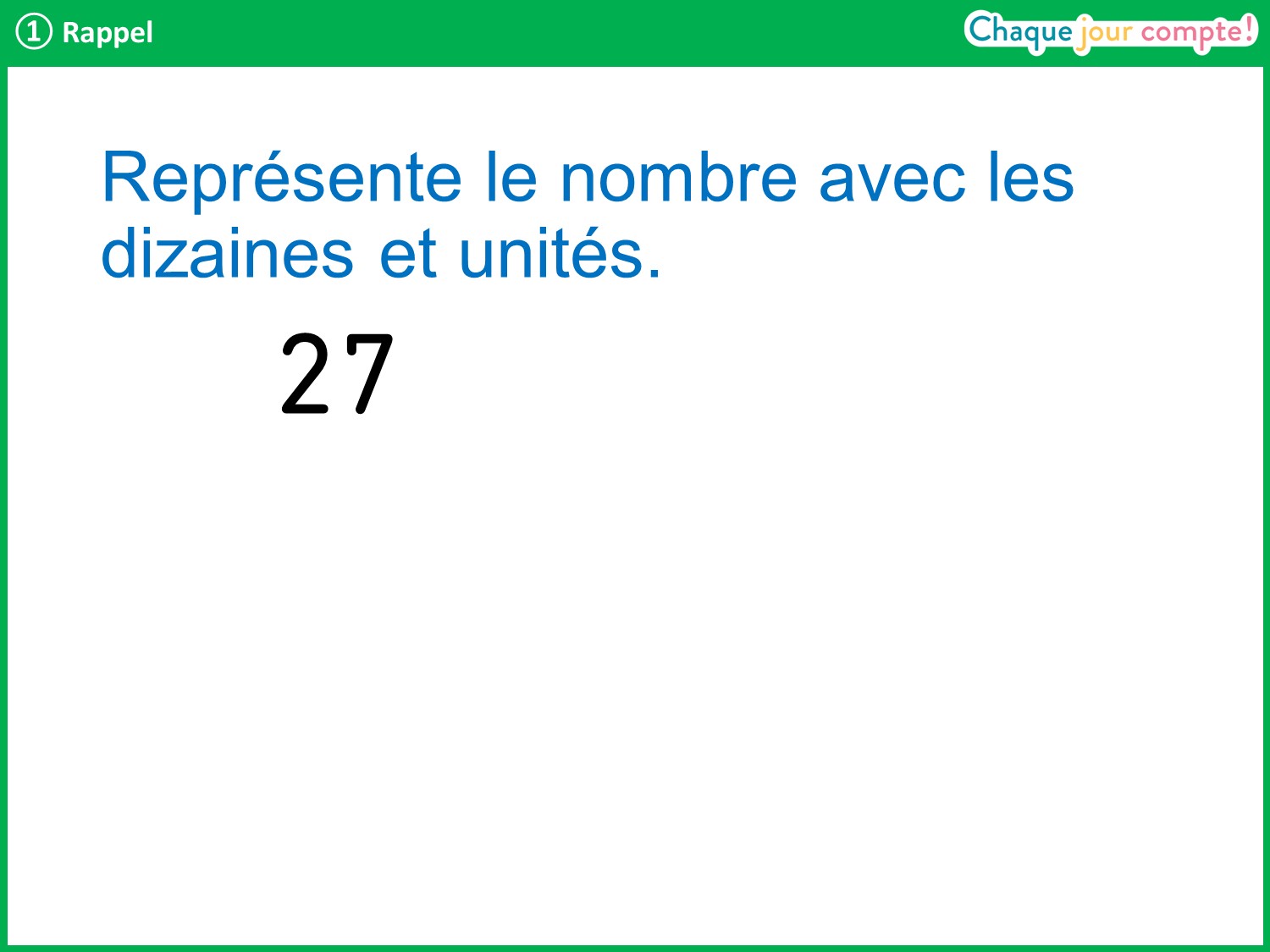 [Speaker Notes: Distribuer le matériel détachable base 10 du fichier (les dizaines et les unités). 
Demander aux élèves de représenter 27 sur leur ardoise avec le matériel.
Laisser un temps de recherche ; passer dans les rangs pour aider les élèves si besoin, puis demander : comment avez-vous représenté 27 ?]
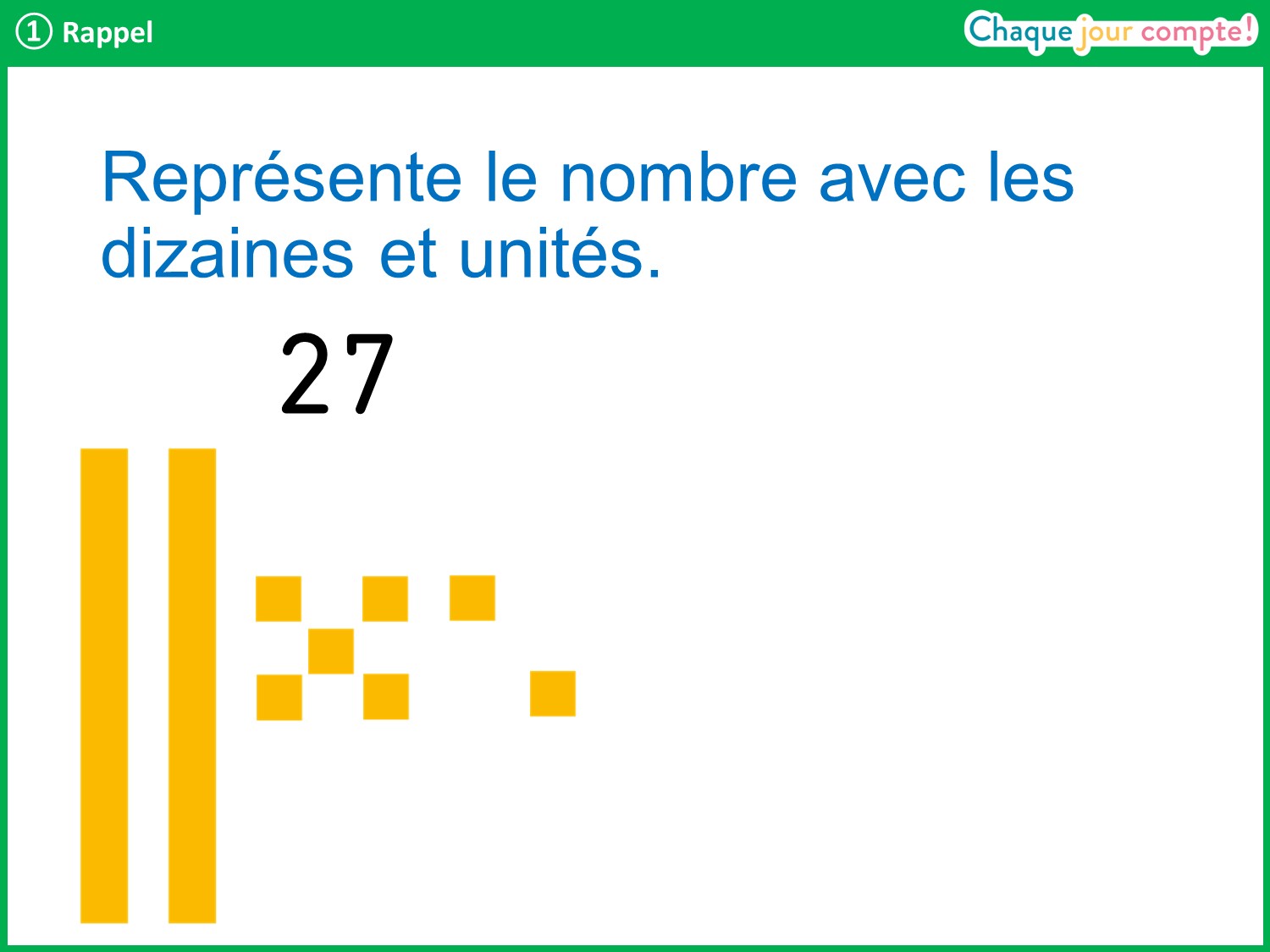 [Speaker Notes: 27, c’est 2 dizaines et 7 unités restantes.
Conservez la représentation du nombre 27 et mettez-la de côté.]
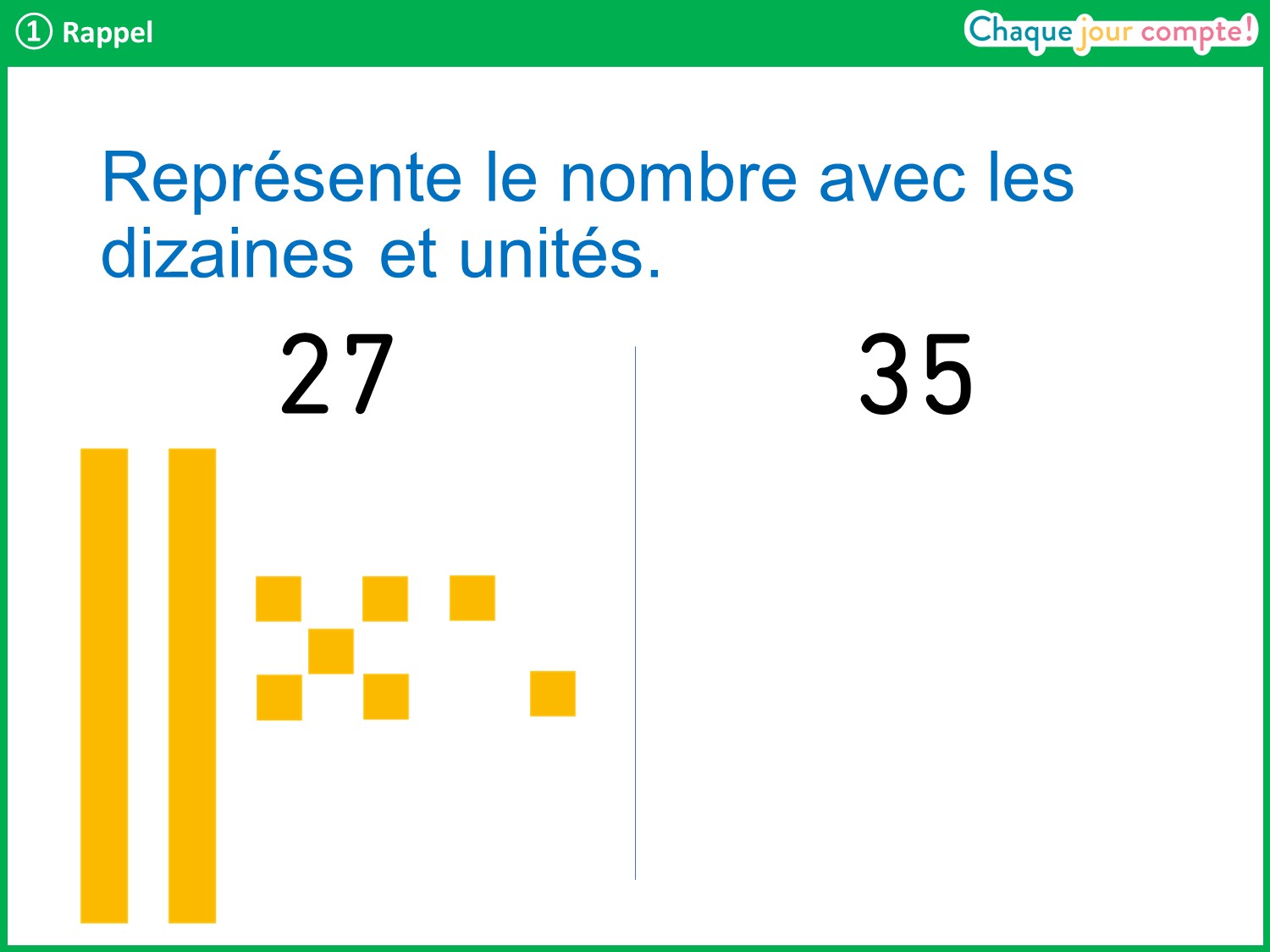 [Speaker Notes: Maintenant, représentez 35 avec votre matériel sur vos ardoises.]
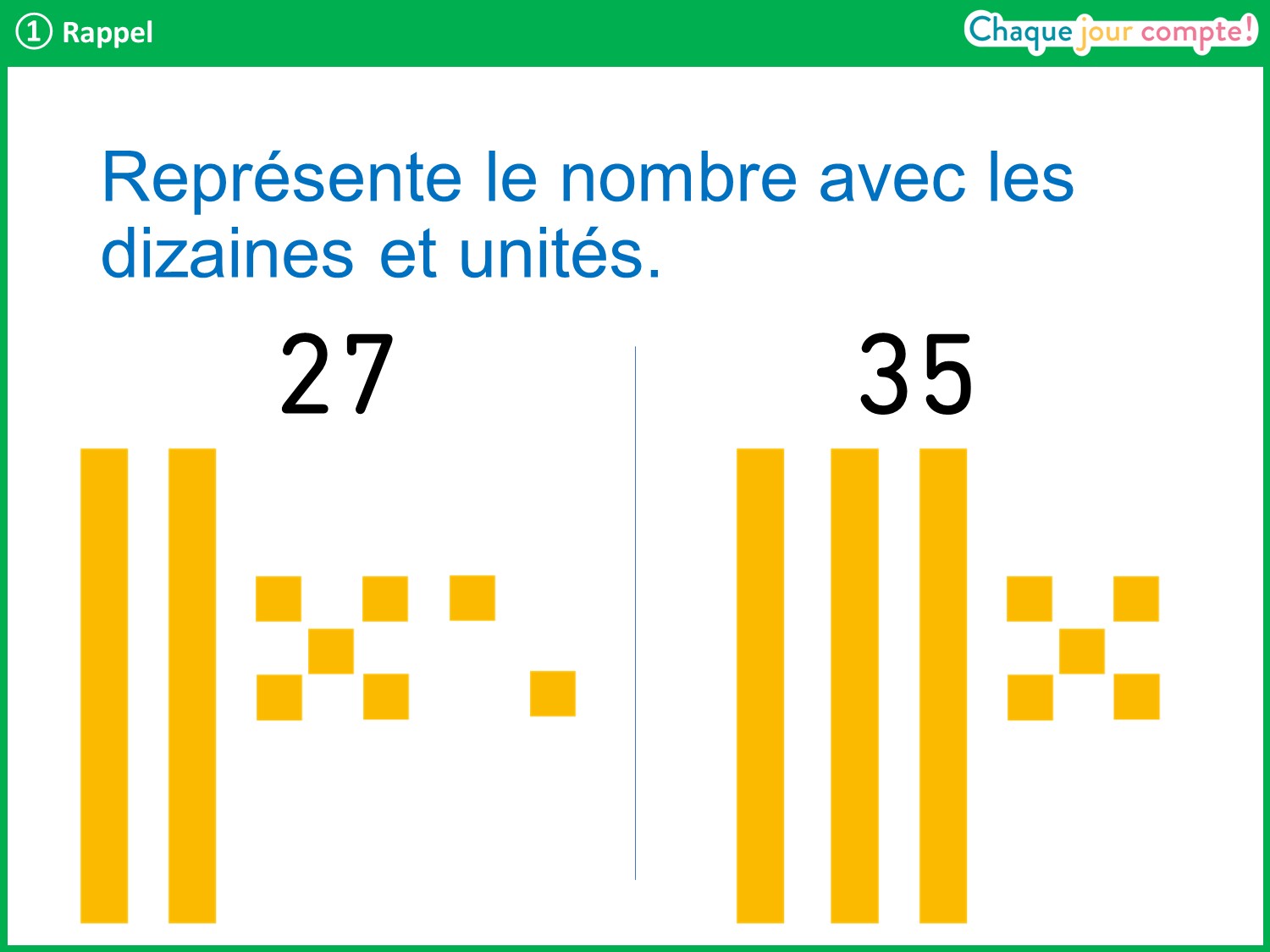 [Speaker Notes: → 35, c’est 3 dizaines et 5 unités restantes.]
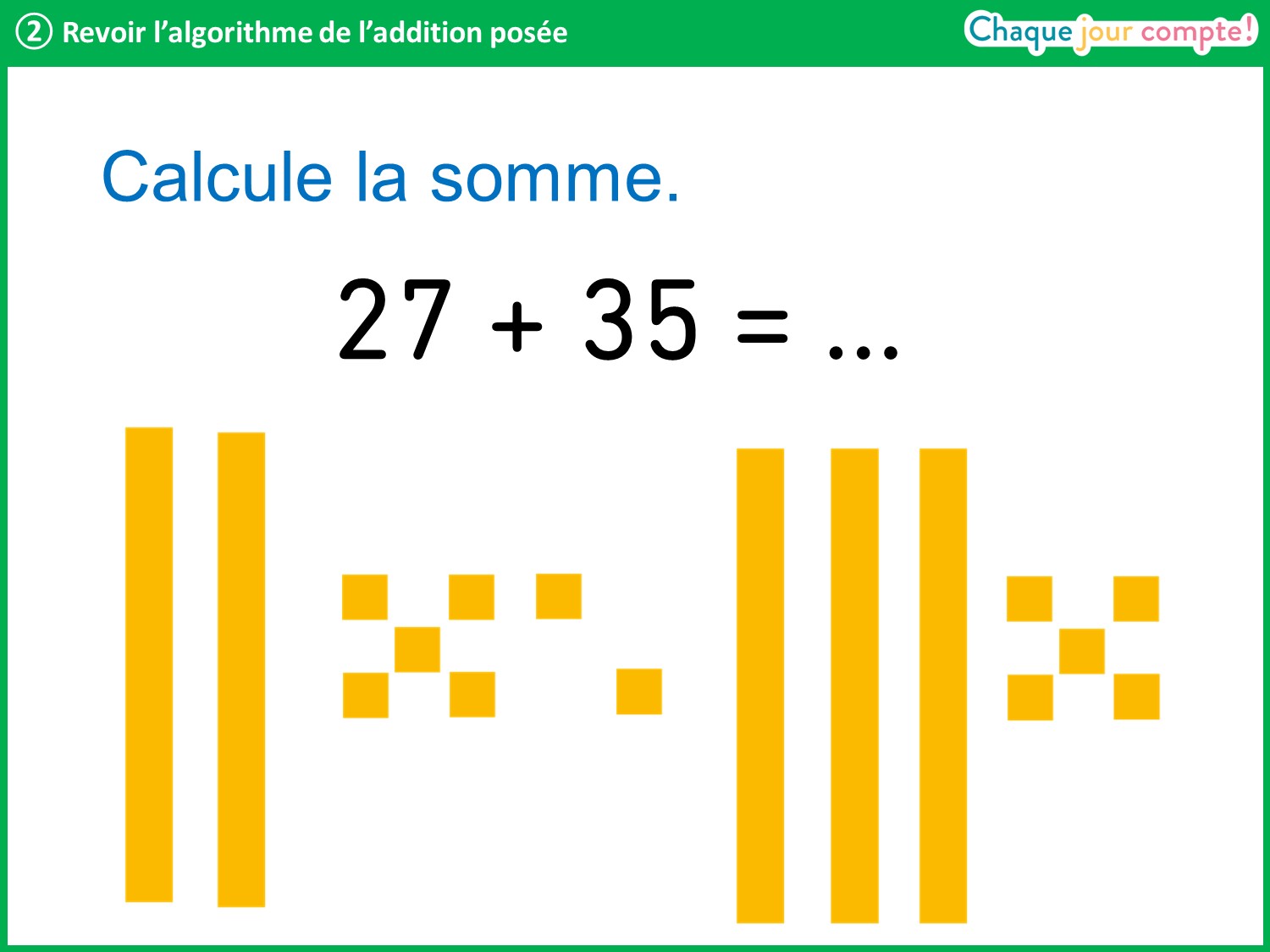 [Speaker Notes: Comment peut-on faire avec ce matériel pour calculer la somme 27 + 35 ?
Faire verbaliser par les élèves qu’il faut regrouper les dizaines avec les dizaines et les unités avec les unités. Leur laisser 1 minute, puis corriger.]
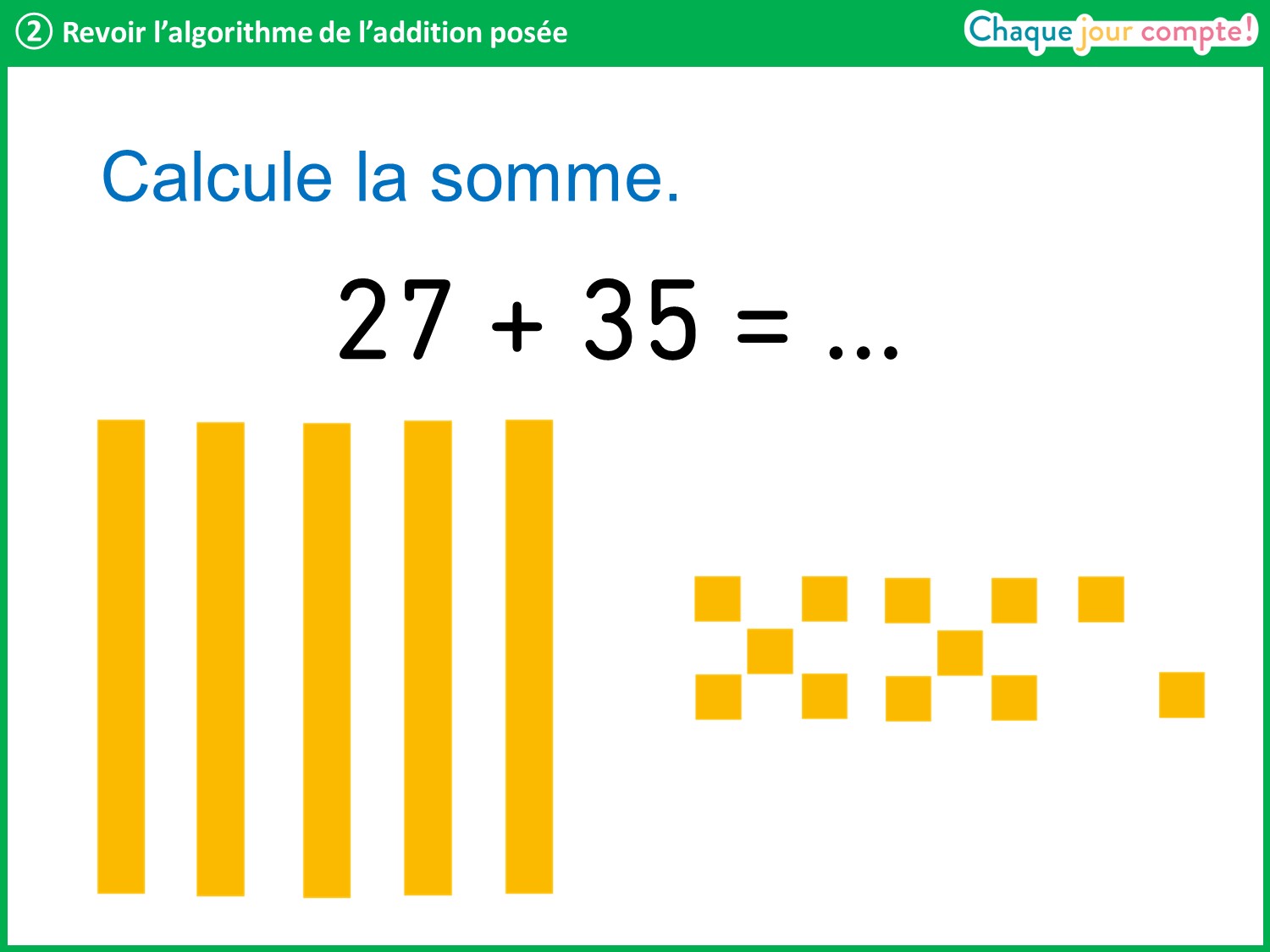 [Speaker Notes: Ici, les unités réunies permettent la formation d’une nouvelle dizaine.]
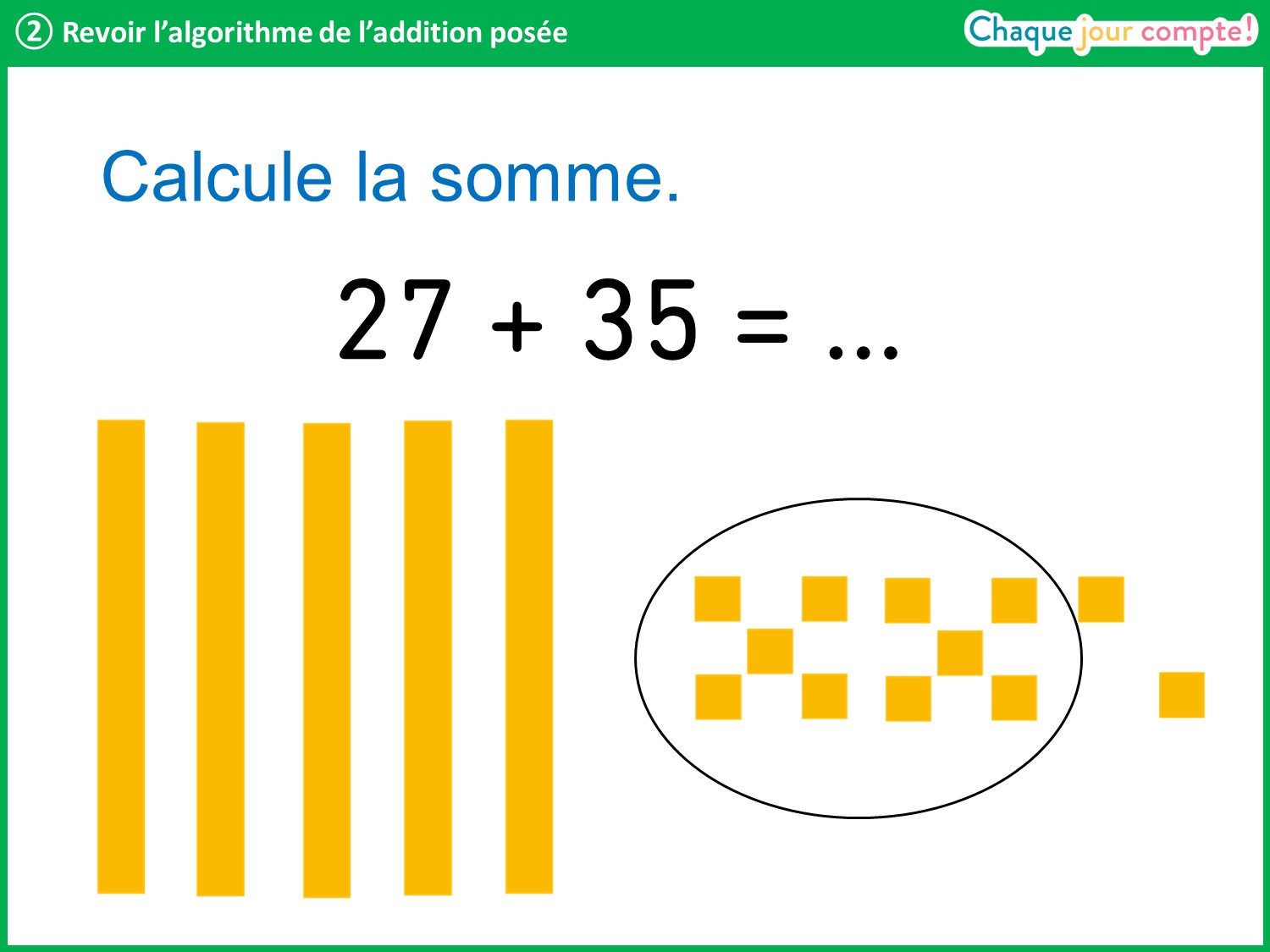 [Speaker Notes: On va remplacer 10 unités par 1 dizaine.]
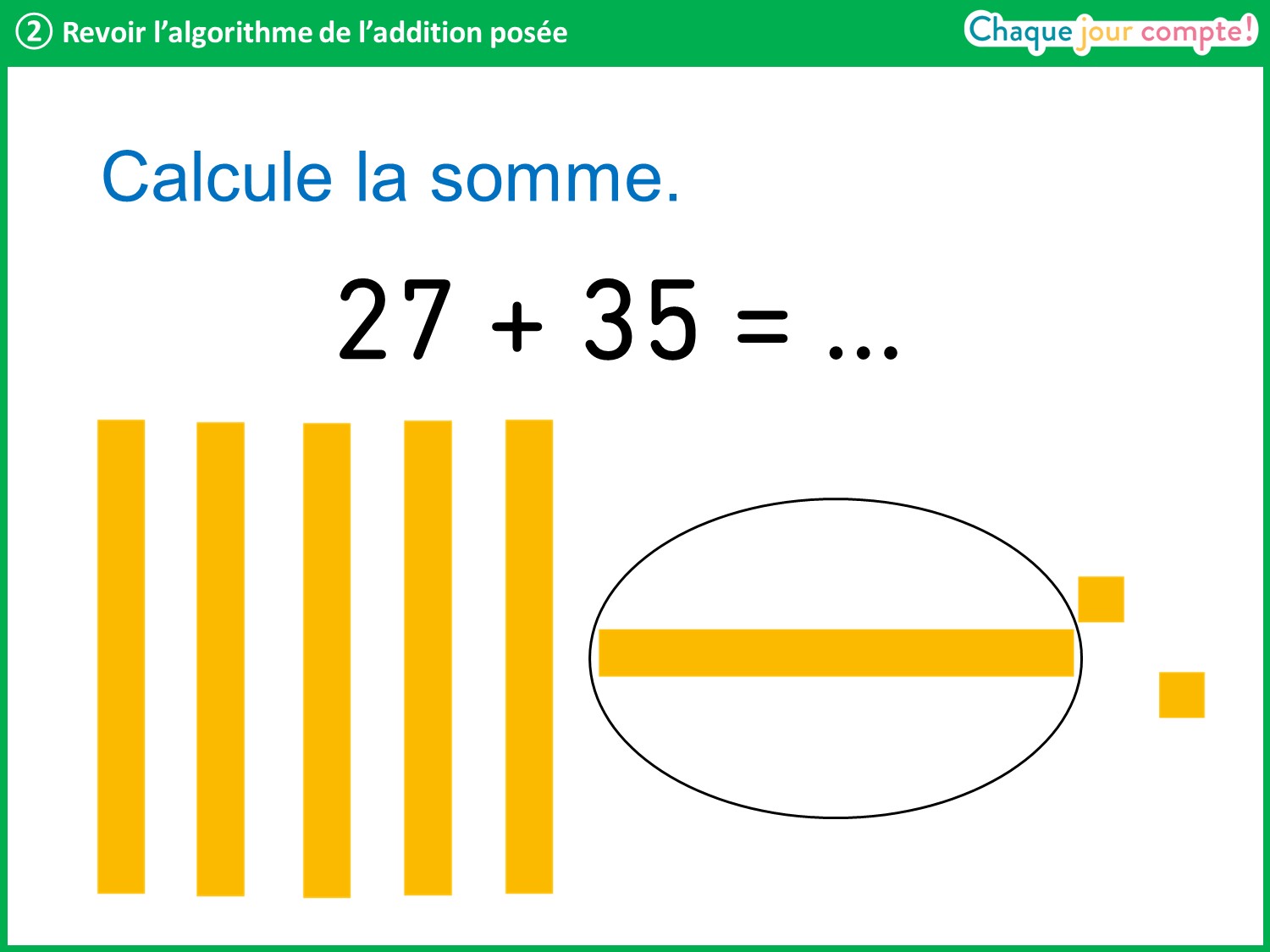 [Speaker Notes: Cette nouvelle dizaine va aller avec les 5 dizaines déjà réunies.]
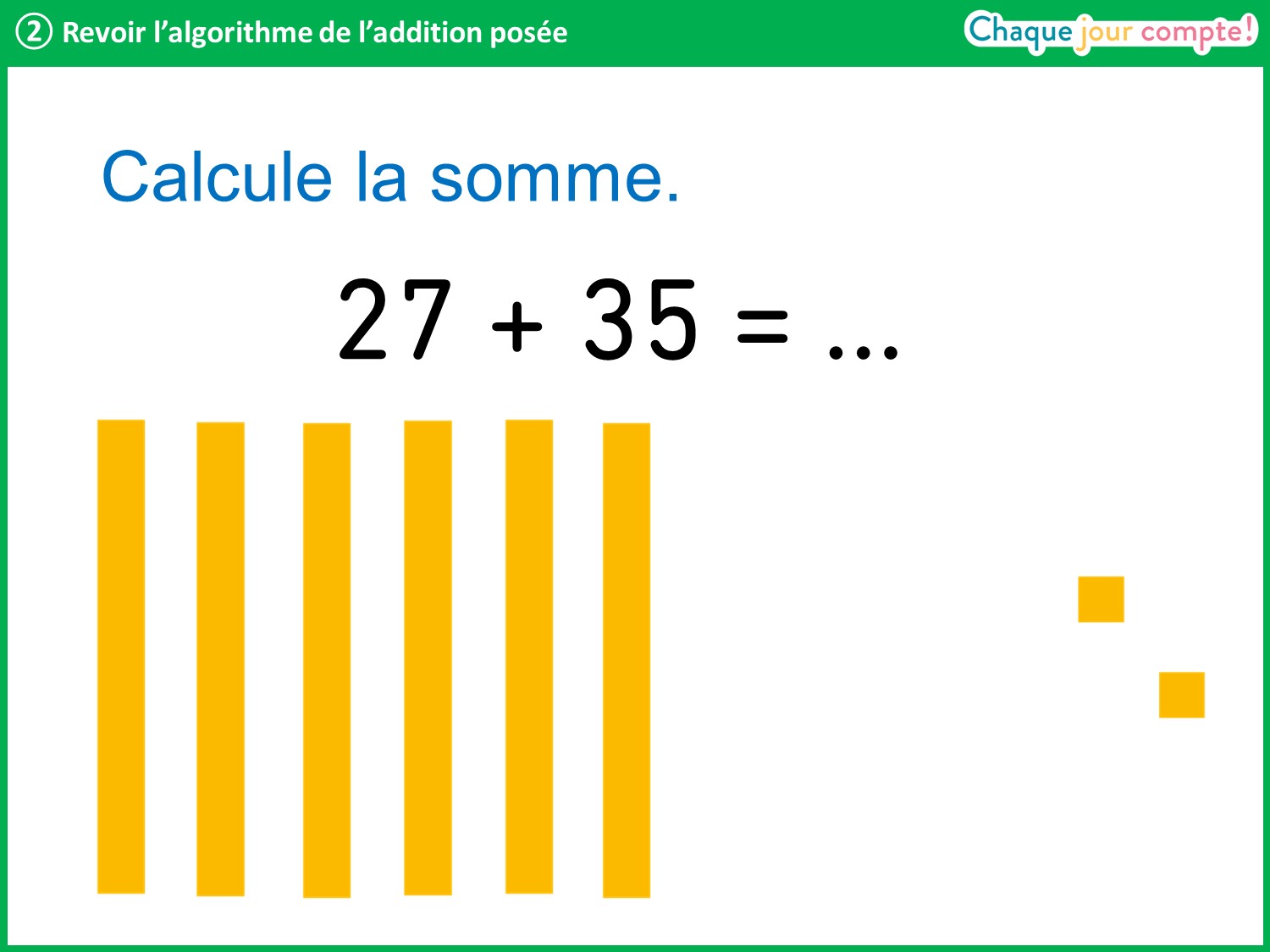 [Speaker Notes: Ce qui fait 6 dizaines et 2 unités restantes, donc 27 + 35 = 62. Écrire 62 sur les pointillés.
Maintenant, nous allons calculer 27 + 35, mais en posant l’opération cette fois-ci, sans matériel.]
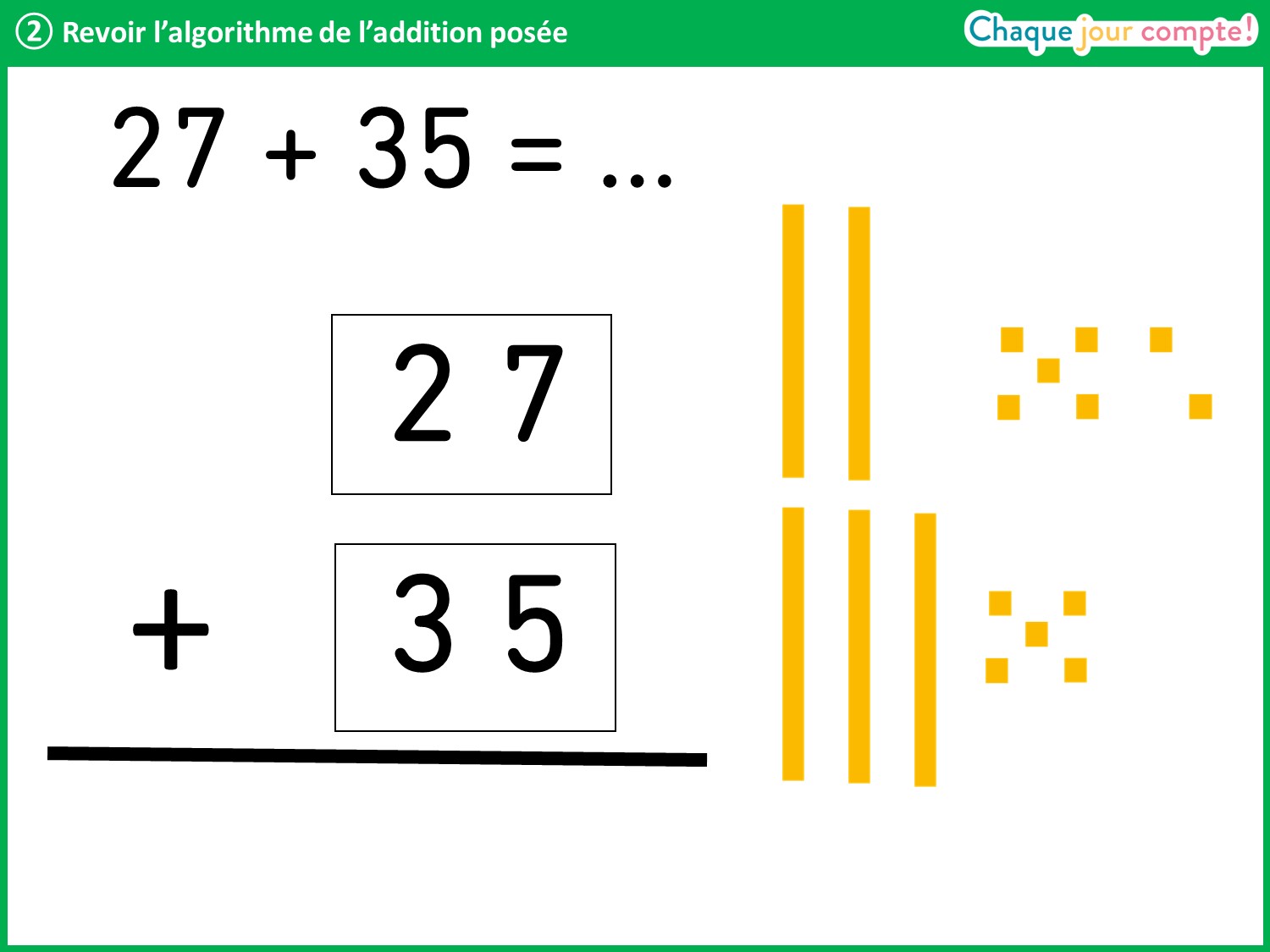 [Speaker Notes: On écrit le premier nombre, 27, dans le cadre du haut et le deuxième nombre, 35, dans le cadre du dessous. 
Comme nous venons de le faire avec le matériel, il faudra ajouter les 2 dizaines de 27 avec les 3 dizaines de 35 et les 7 unités de 27 avec les 5 unités de 35. Nous devons donc bien aligner les chiffres : les dizaines sous les dizaines et les unités restantes sous les unités restantes (pointer les chiffres et faire le parallèle avec les dizaines et les unités représentées sur le côté). 
Dans l’addition posée, le trait sous les nombres signifie « égal », il faudra écrire la réponse en dessous.
À votre avis, que commence-t-on à ajouter ? Les dizaines ou les unités restantes ?]
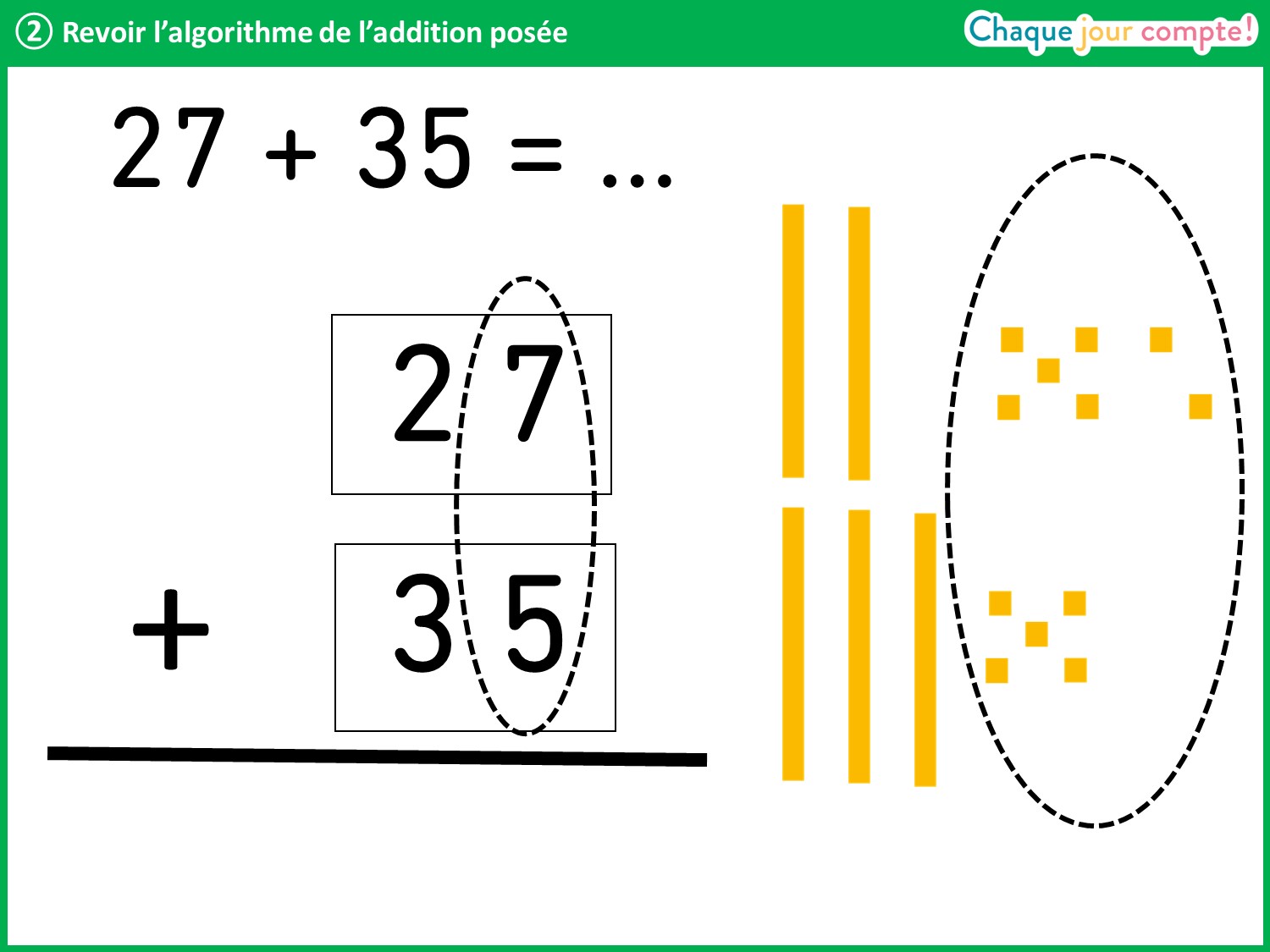 [Speaker Notes: On commence toujours par ajouter les unités restantes des deux nombres. 
Pourquoi ? → Pour voir si on peut former une nouvelle dizaine. Ici, 7 + 5 = 12. 
12 est plus grand que 10 : on peut donc faire un paquet de 10, c’est-à-dire créer une nouvelle dizaine.]
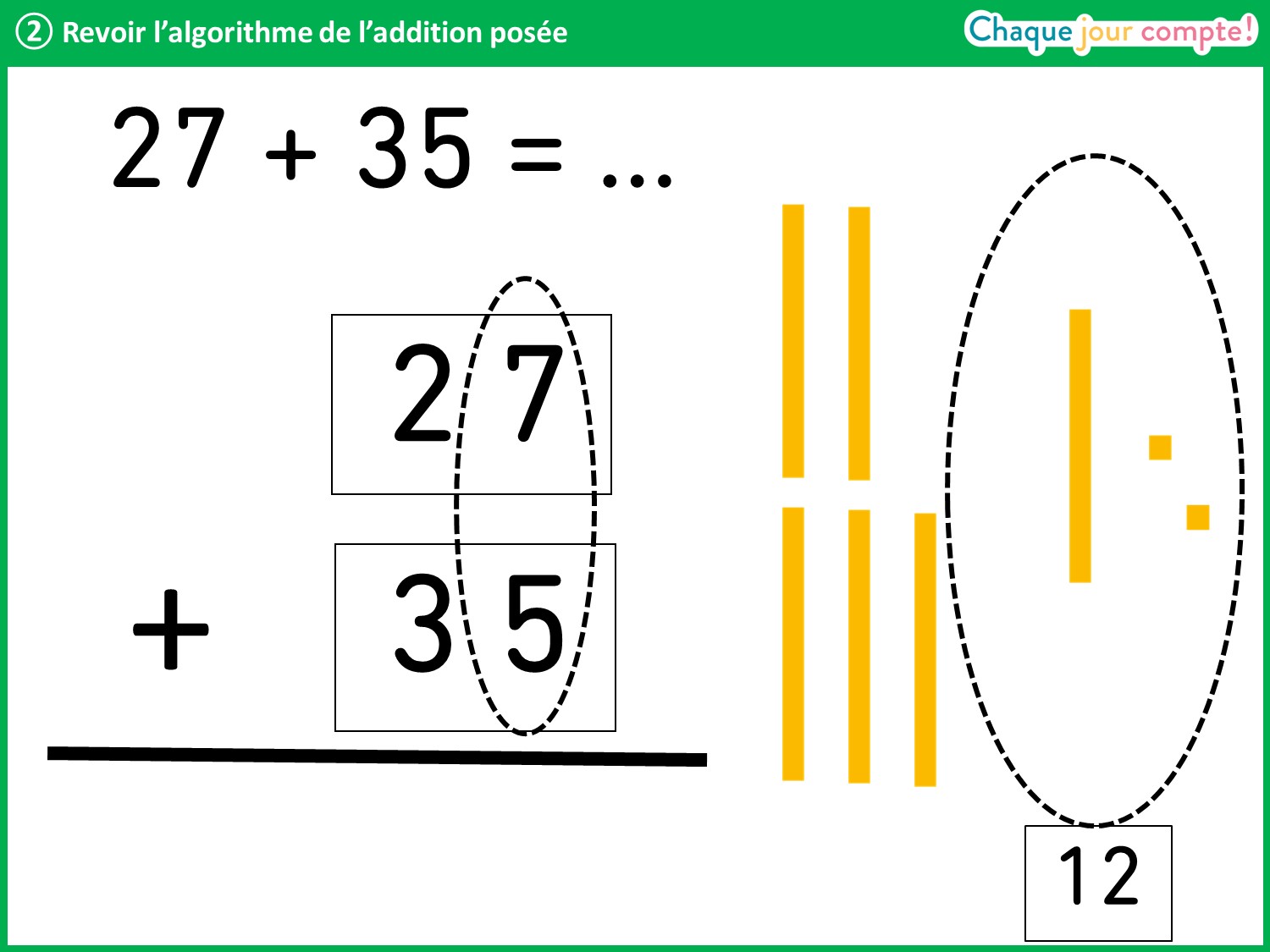 [Speaker Notes: Voici la nouvelle dizaine (pointer la dizaine formée). 
En ajoutant les unités restantes, on a trouvé 12, mais on ne peut pas écrire 12 ici (pointer sous la ligne, en dessous de 7 et 5), car c’est la place des unités restantes il faut mettre les unités restantes avec les unités restantes et la dizaine formée avec les dizaines.]
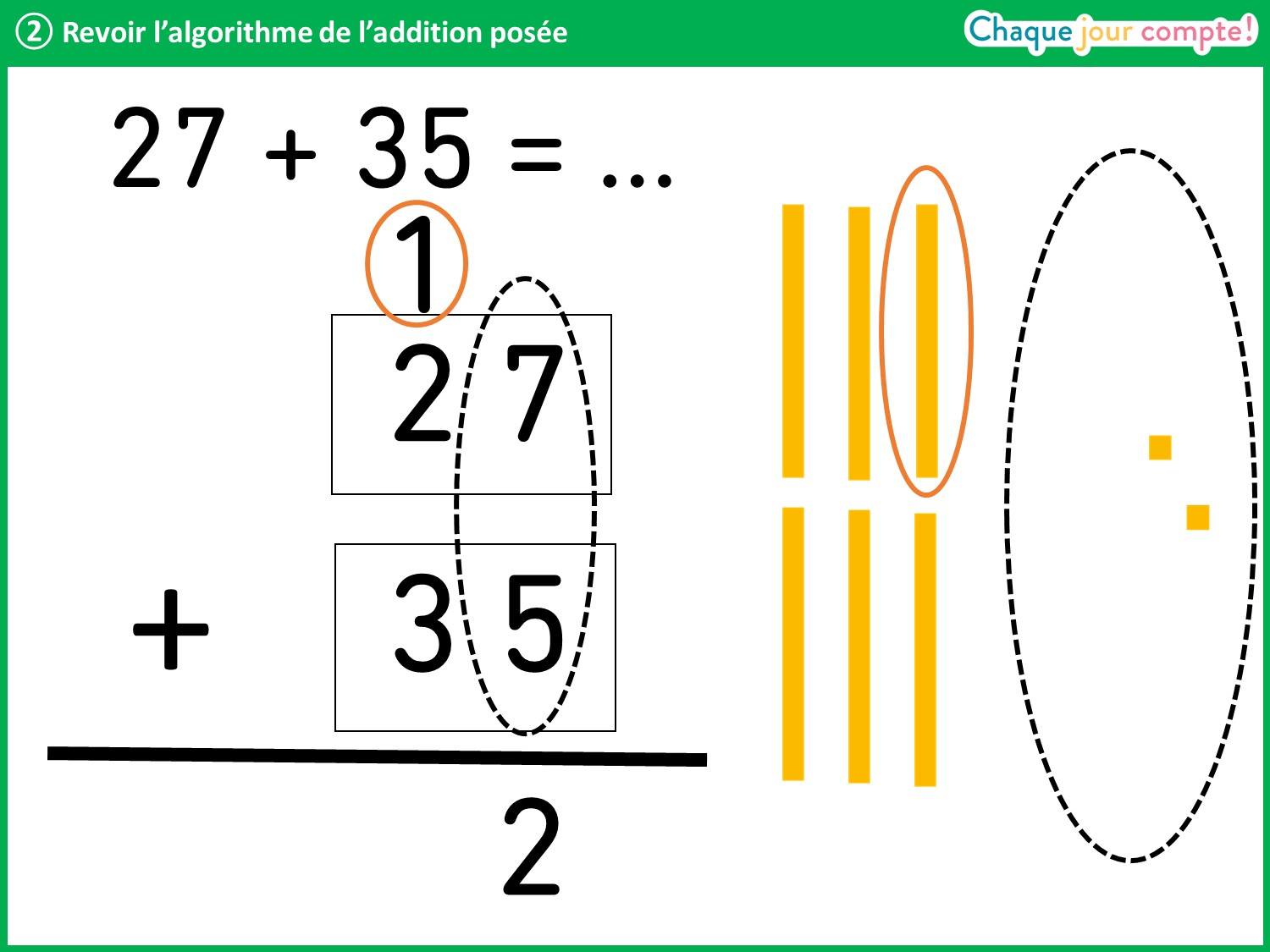 [Speaker Notes: Donc je mets le 2 des unités restantes de 12 (montrer les 2 cubes) dans la partie des unités restantes, sous le 7 et le 5 de 27 et 35 (montrer au tableau).
Et je mets la nouvelle dizaine créée (montrer la barre de la dizaine créée), le 1 de 12, au-dessus des 2 dizaines et des 3 dizaines que j’avais déjà dans 27 et 35 (montrer au tableau). Comme ça, j’ai mis ma nouvelle dizaine avec les autres dizaines. 
Dans une addition posée, on commence toujours par additionner les unités restantes, et si la somme fait 10 ou plus de 10, on vient mettre la nouvelle dizaine au-dessus des autres dizaines. On appelle ça la retenue, car il faut retenir qu’une nouvelle dizaine a été créée et ne pas oublier de l’ajouter avec les autres dizaines déjà présentes. Parfois, lorsqu’on additionne plus de 2 nombres, il peut y avoir 2 ou 3 nouvelles dizaines créées. Dans ce cas, il faudra écrire 2 ou 3 en retenue. Mais dans certains calculs, il n’y aura pas de retenue, car les unités restantes mises ensemble seront inférieures à 10. 
Les unités restantes se mettent en dessous de la barre, sous les unités restantes.
On va maintenant pouvoir additionner toutes les dizaines.]
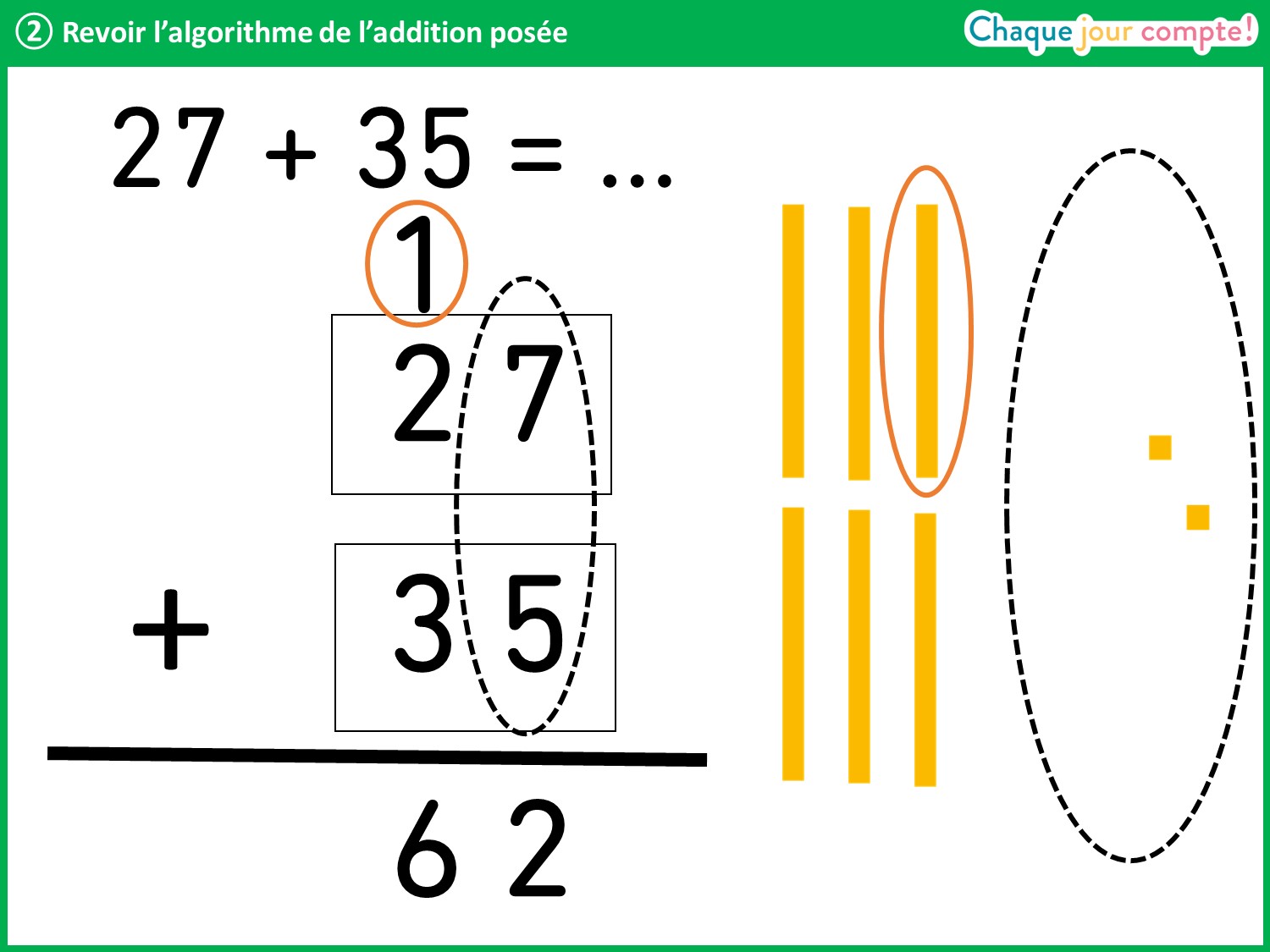 [Speaker Notes: 2 dizaines + 3 dizaines + la retenue (c’est-à-dire la nouvelle dizaine obtenue en ajoutant les unités) = 6 dizaines. J’écris le 6 en dessous de la barre, sous les dizaines.
27 + 35 = 62.]
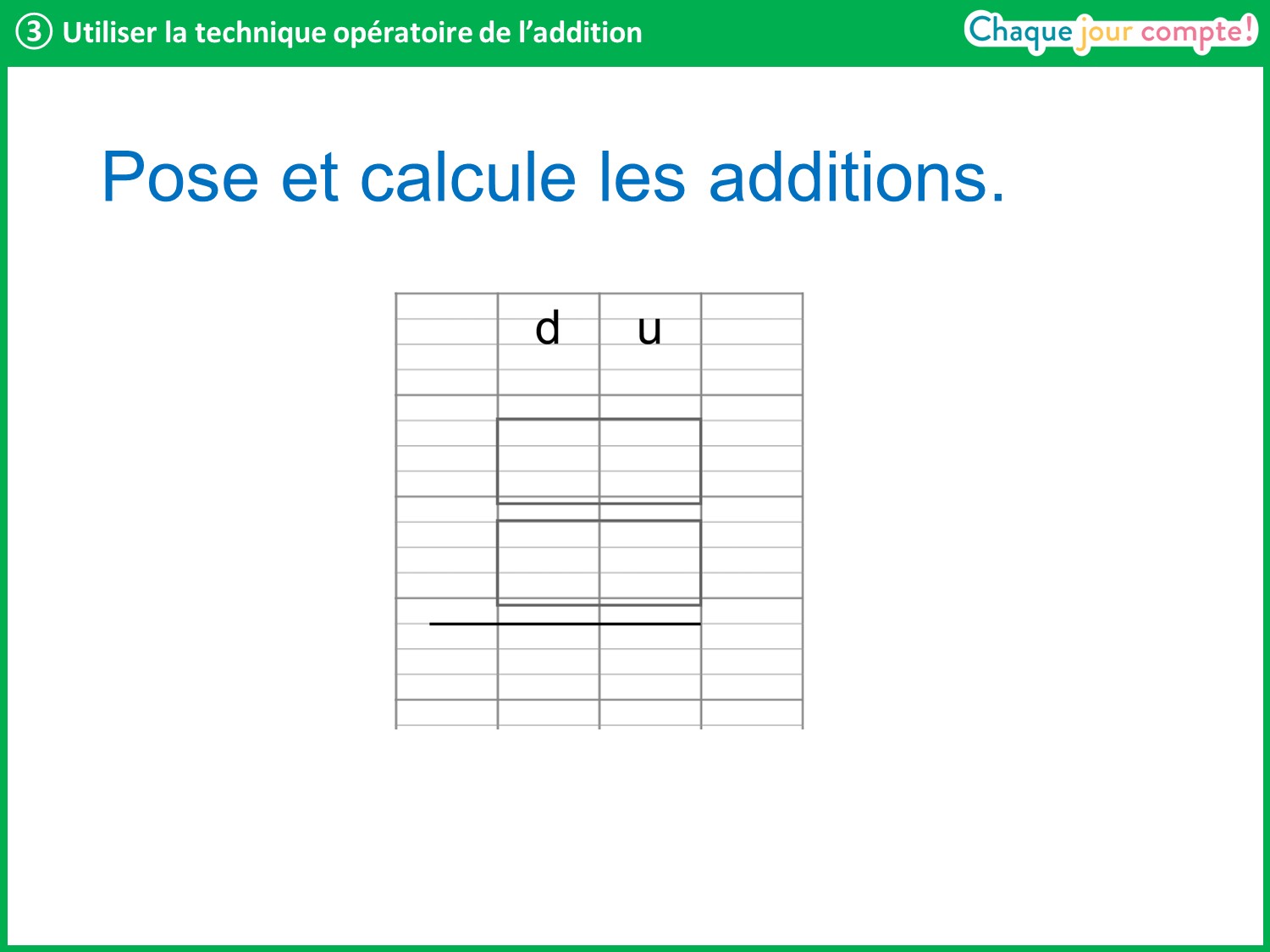 [Speaker Notes: Je vais vous distribuer le moule de calcul plastifié (fiche photocopiable n°22) et nous allons nous entrainer à poser des additions et calculer avec cette technique.]
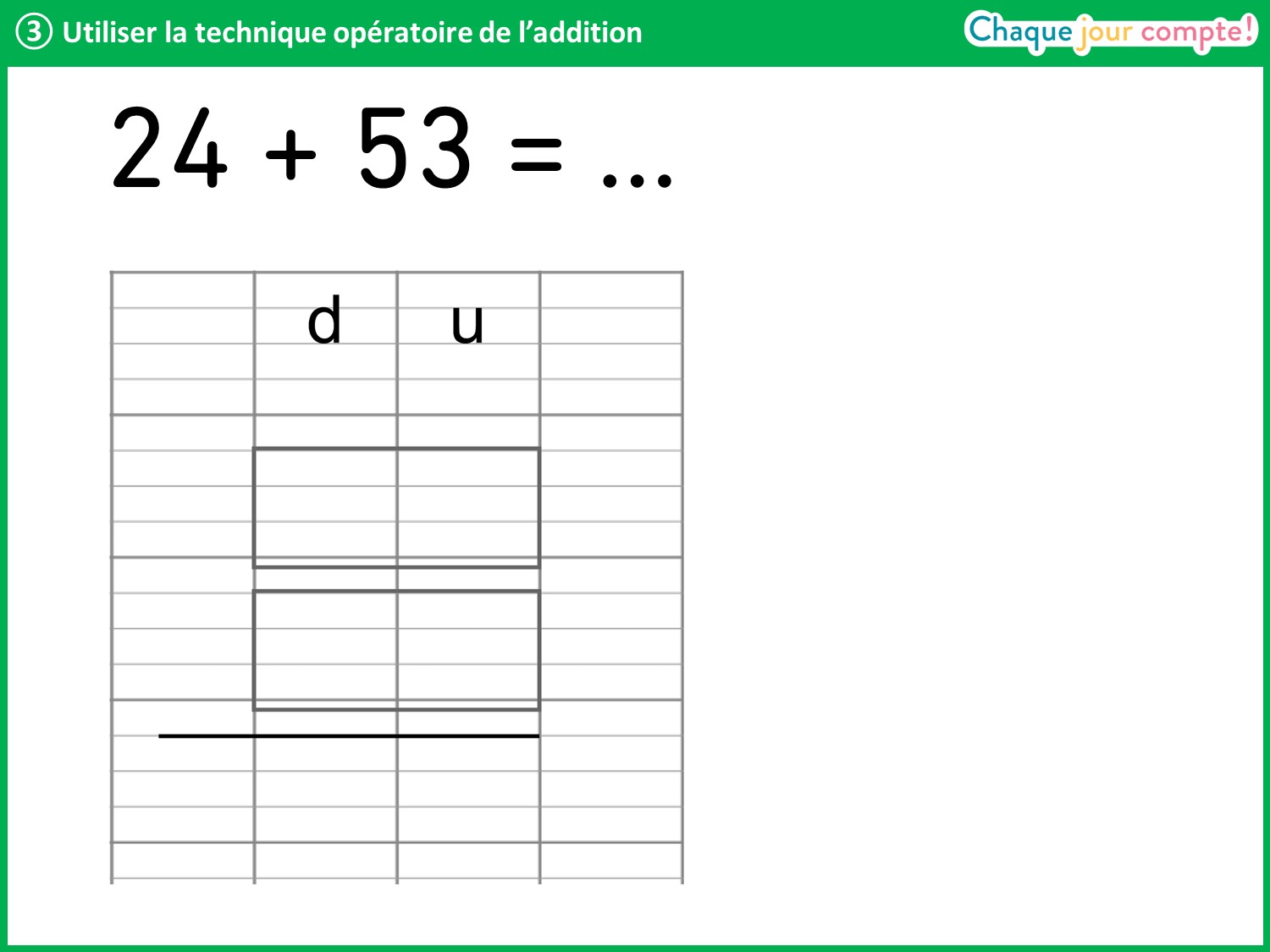 [Speaker Notes: Énoncer le calcul et verbaliser le placement de chaque nombre : j’écris 24 dans le cadre du haut, en mettant un chiffre par carreau. J’écris le signe + en dessous, sur le côté. Puis, j’écris 53 dans le second cadre, en faisant bien attention de mettre le 5 des dizaines de 53 sous le 2 des dizaines de 24 et le 3 des unités restantes de 53 sous le 4 des unités restantes de 24. Le trait signifie « égal » : vous écrirez la réponse en dessous.
Rappelez-vous : on commence par ajouter les dizaines ou les unités ? → Les unités.
Laisser un temps de recherche ; circuler dans les rangs pour aider les élèves, proposer le matériel base 10 aux élèves en difficulté.
Lors du retour collectif, interroger plusieurs élèves qui devront successivement verbaliser les différentes étapes du calcul. 
Préciser que les unités restantes additionnées ne permettent pas toujours de former une nouvelle dizaine, il n’y a alors pas de retenue.]
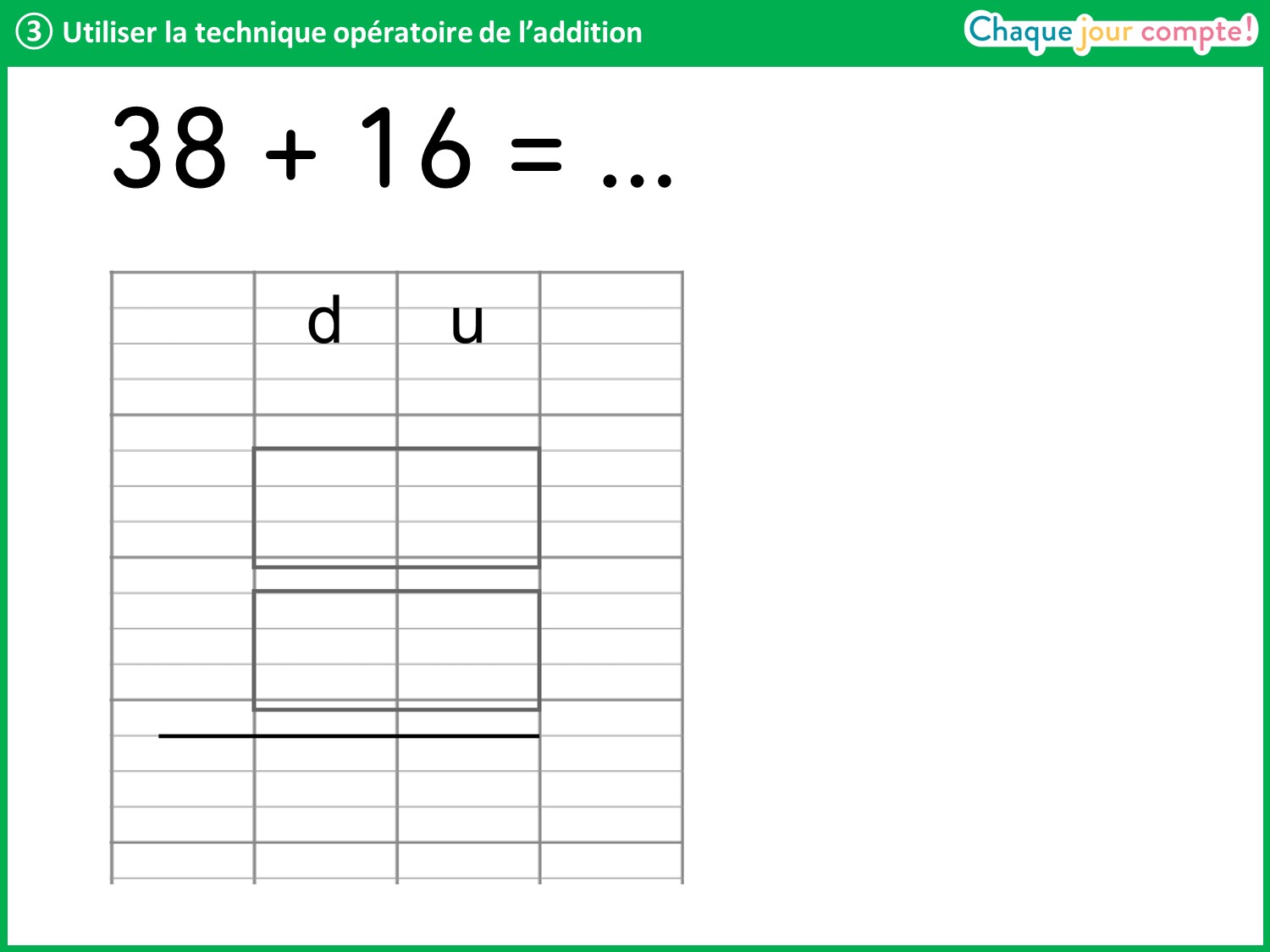 [Speaker Notes: Même démarche mais les laisser écrire seuls les nombres dans le moule. 
Si plusieurs élèves posent mal les nombres, faire un premier retour collectif pour verbaliser le placement des nombres et les écrire au tableau. Puis les élèves calculent le résultat (54).]
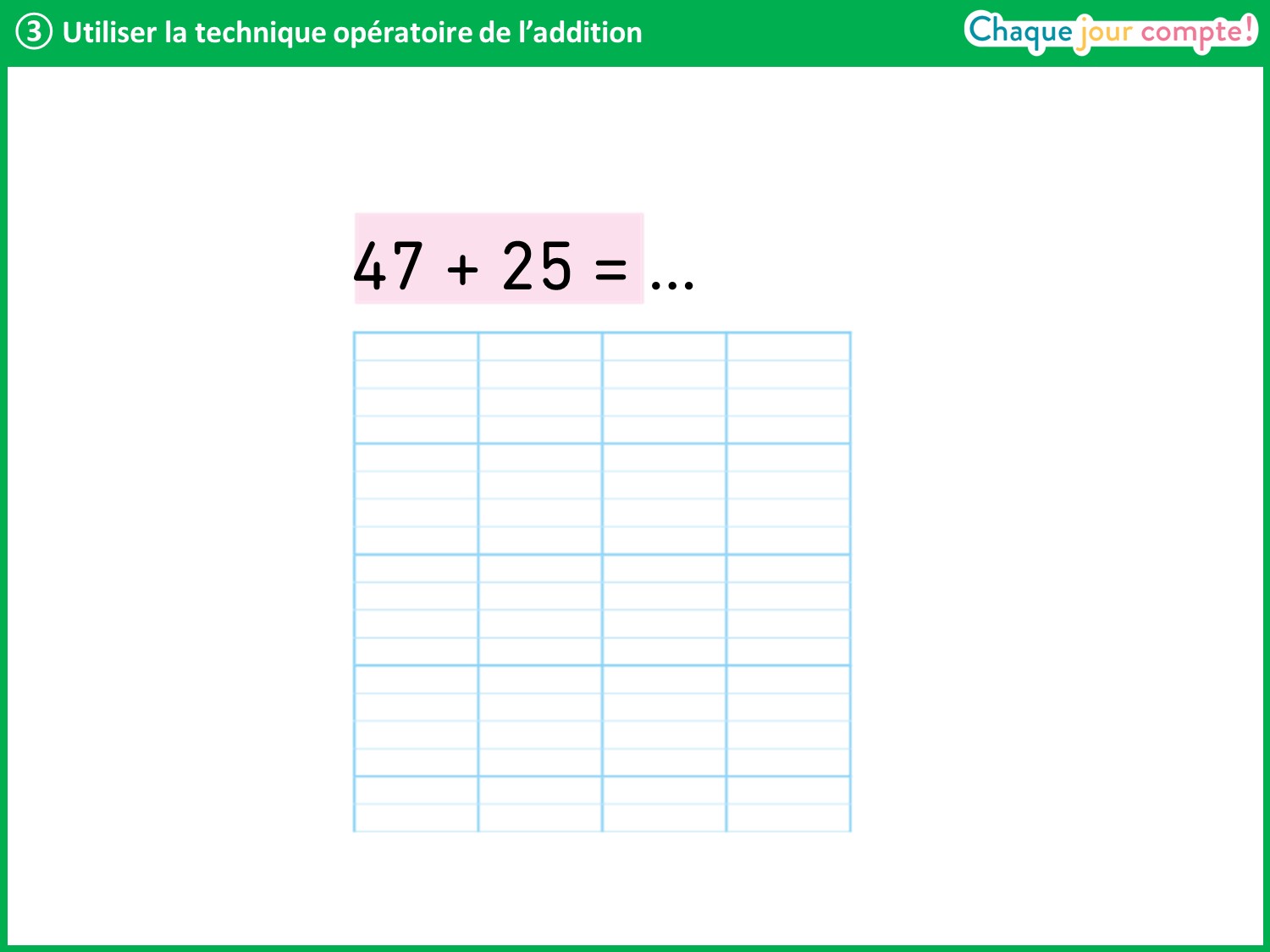 [Speaker Notes: On va maintenant s’entrainer à poser les additions comme sur un cahier. Prenez votre ardoise du côté des carreaux pour écrire. 
Il n’y a plus les cadres mais il faut placer les nombres correctement, en écrivant un chiffre par carreau. 
Poser l’addition au tableau. 
Posez le calcul comme au tableau et cherchez le résultat. 
(Si certains élèves sont en difficulté, on peut les laisser continuer à utiliser le moule de calcul plastifié). 
Après 1 minute, corriger en faisant verbaliser par les élèves chaque étape du calcul.]
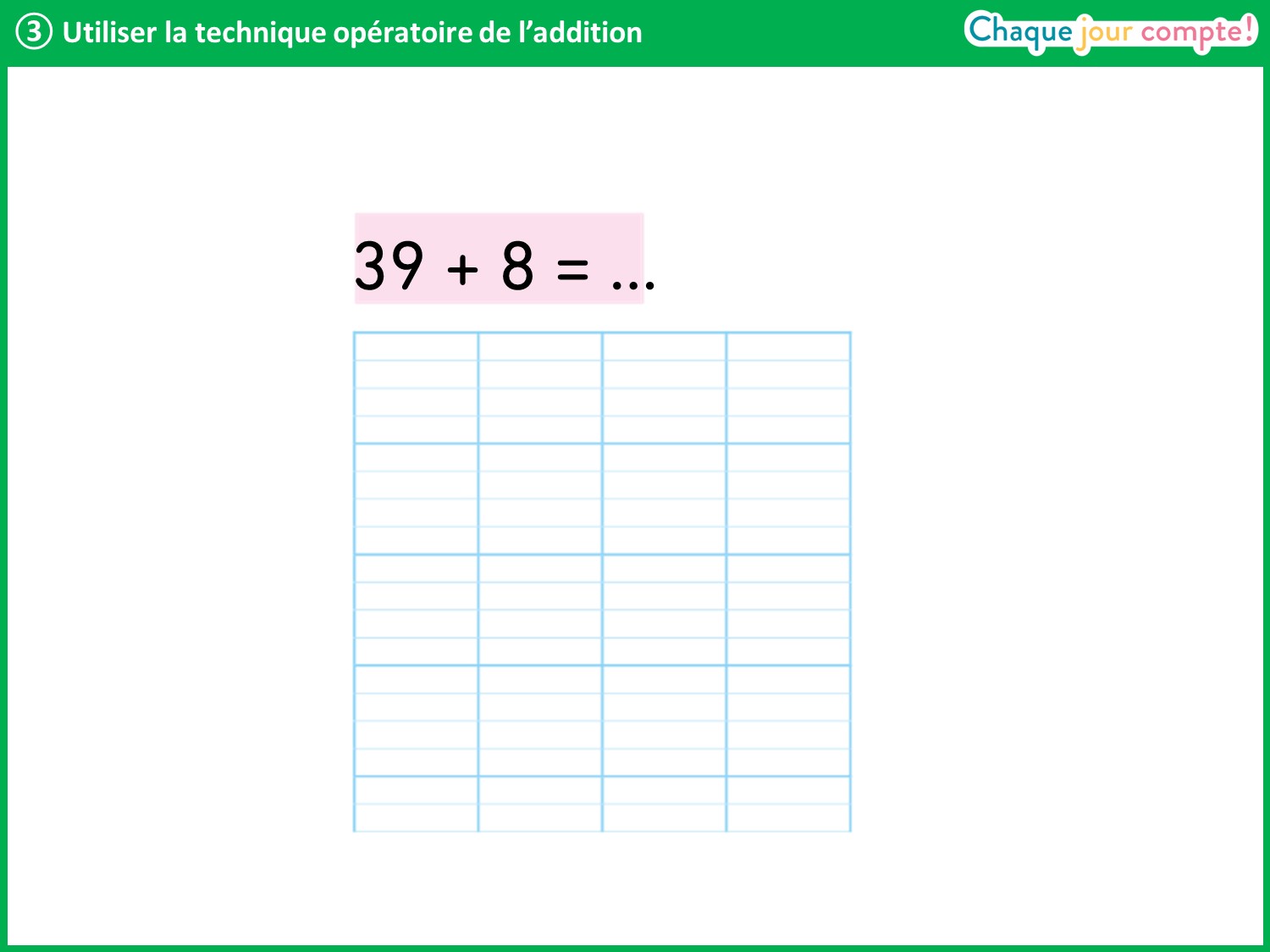 [Speaker Notes: Même démarche.
Attention, cet item présente une difficulté supplémentaire. Le second terme de l’addition est un nombre à un chiffre. Il faut donc être vigilant sur le placement du nombre. 
On a seulement 8, mais est-ce des dizaines ou des unités restantes ?  Ce sont des unités restantes. 
Donc où va-t-on placer le 8 ? → Il faut le mettre sous le 9 de 39.]
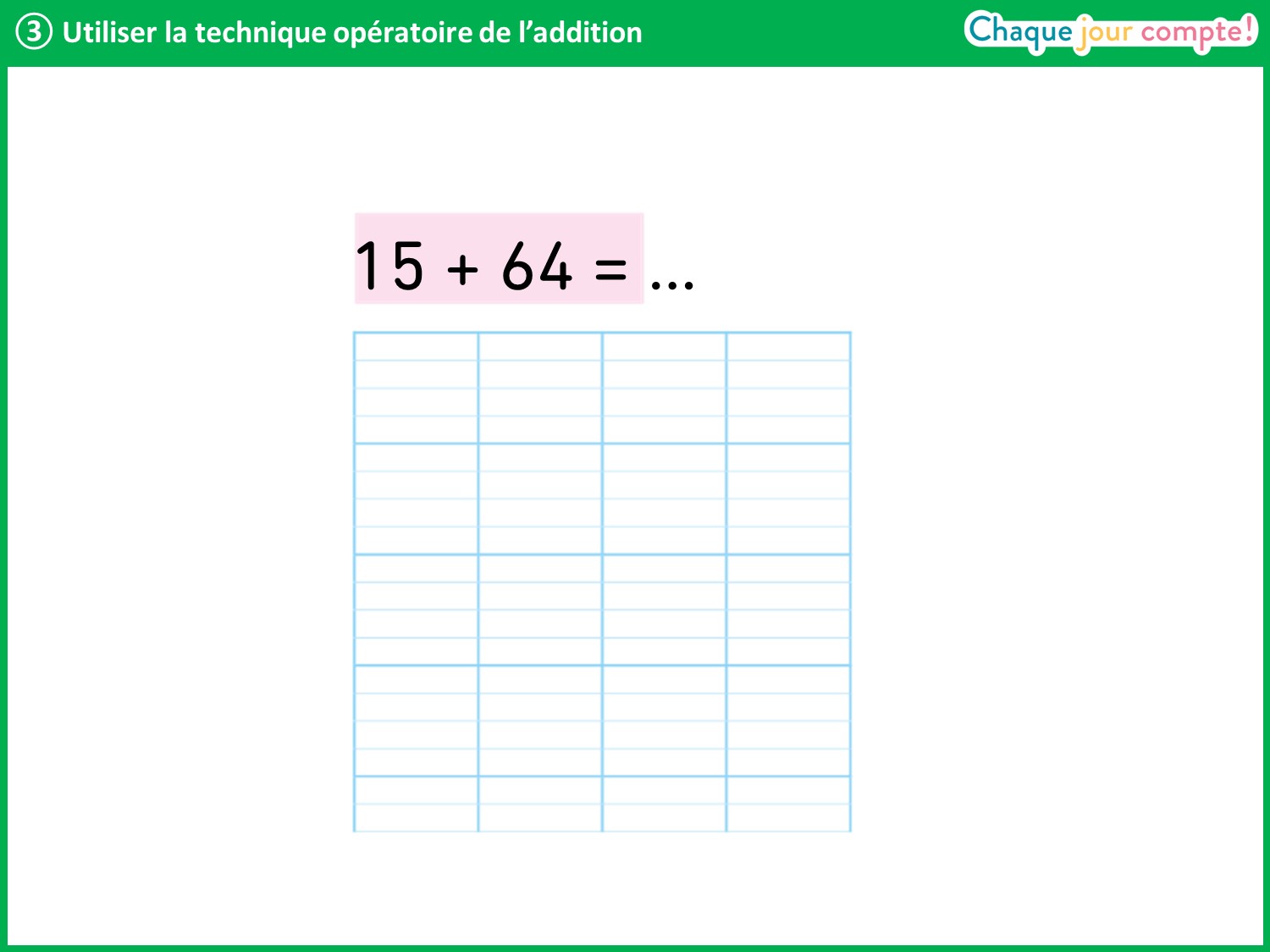 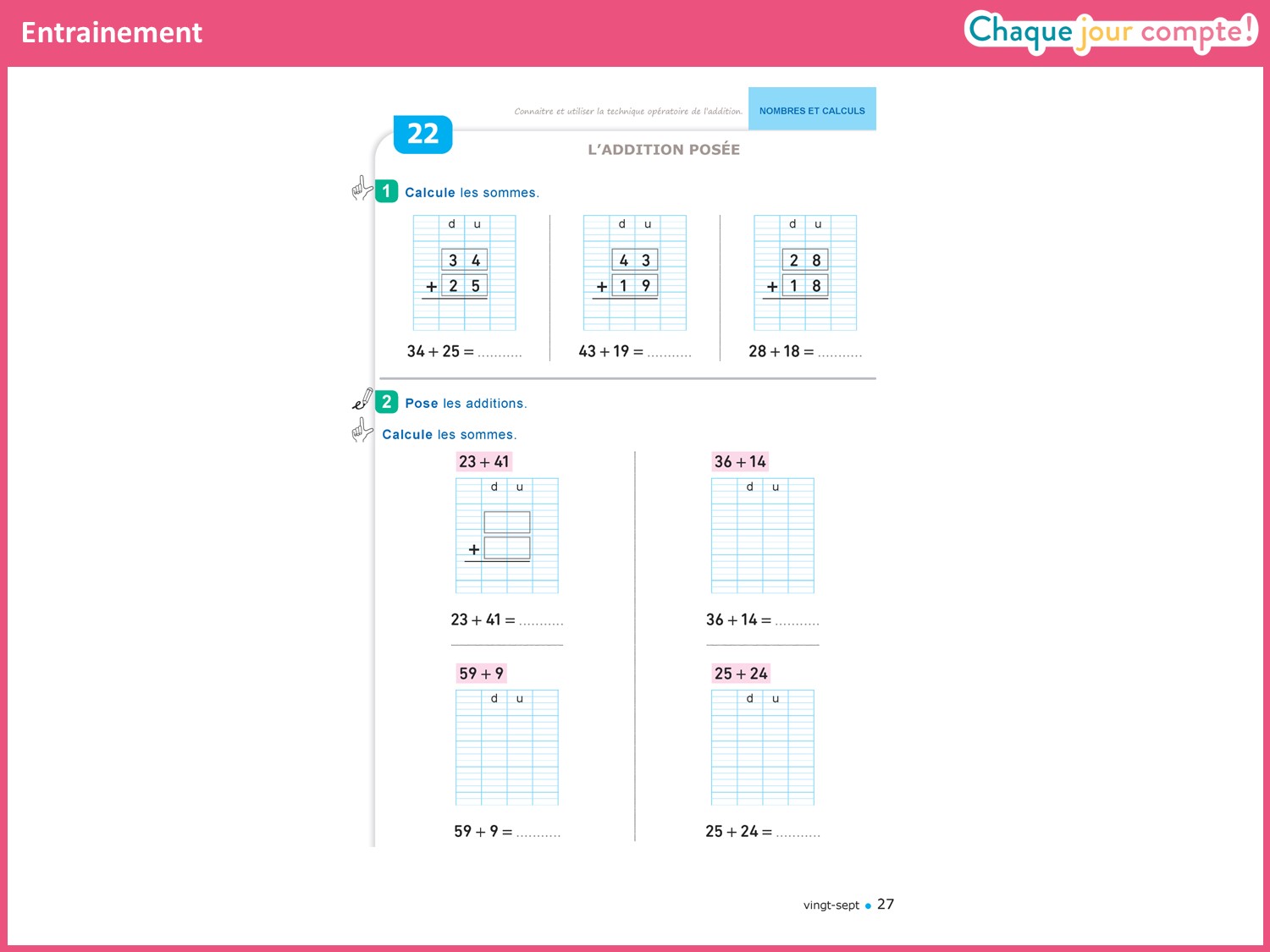 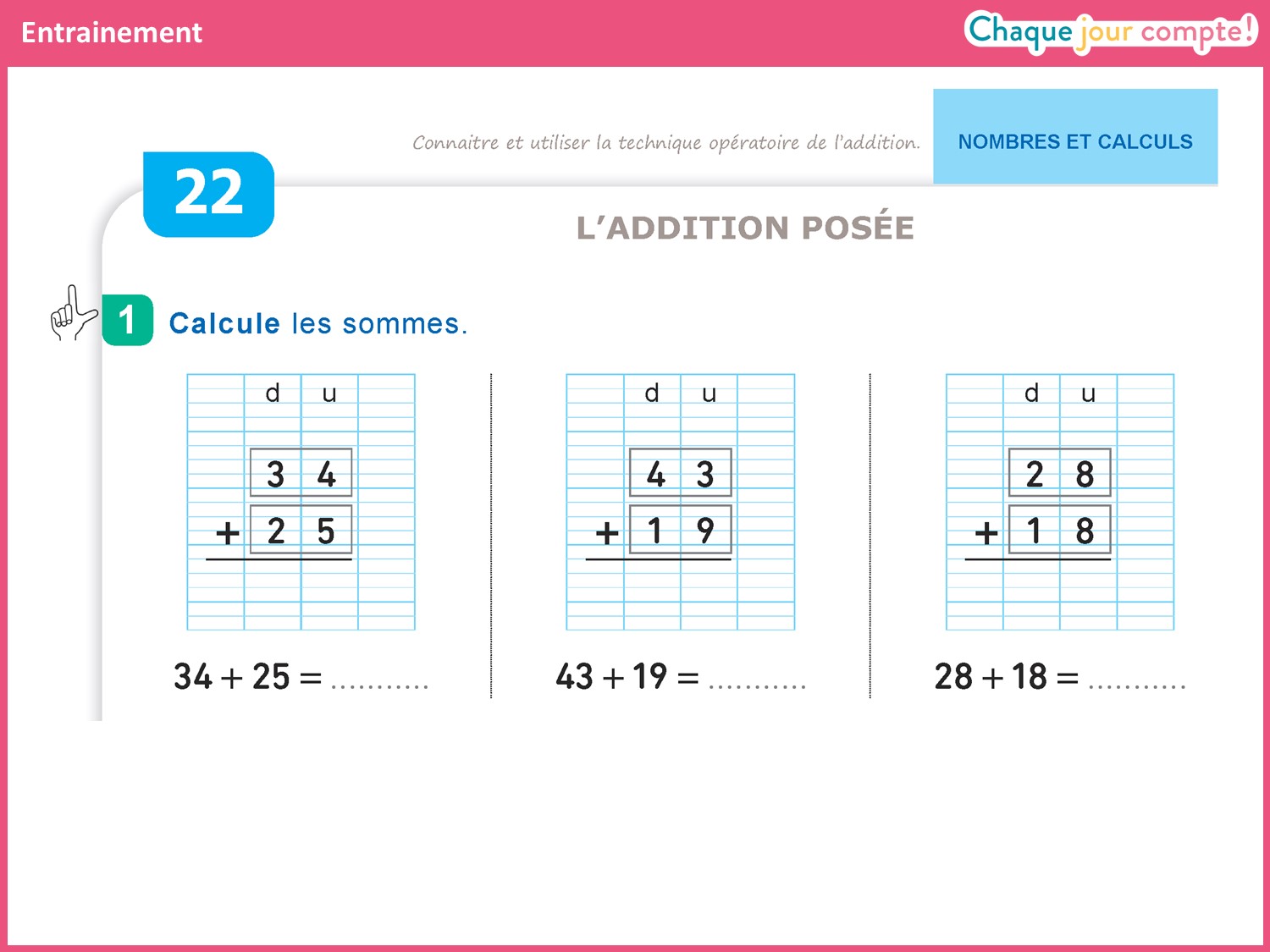 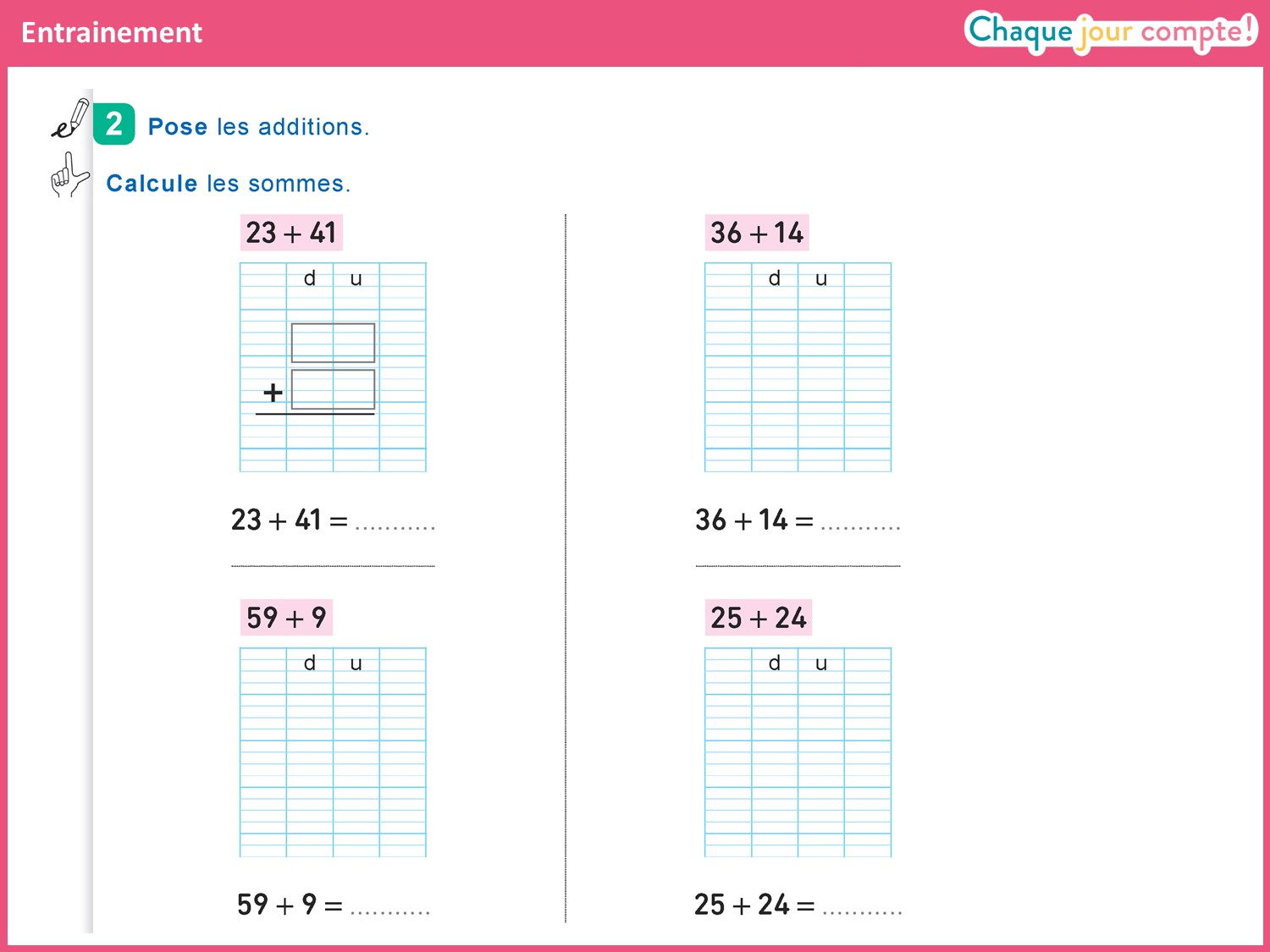 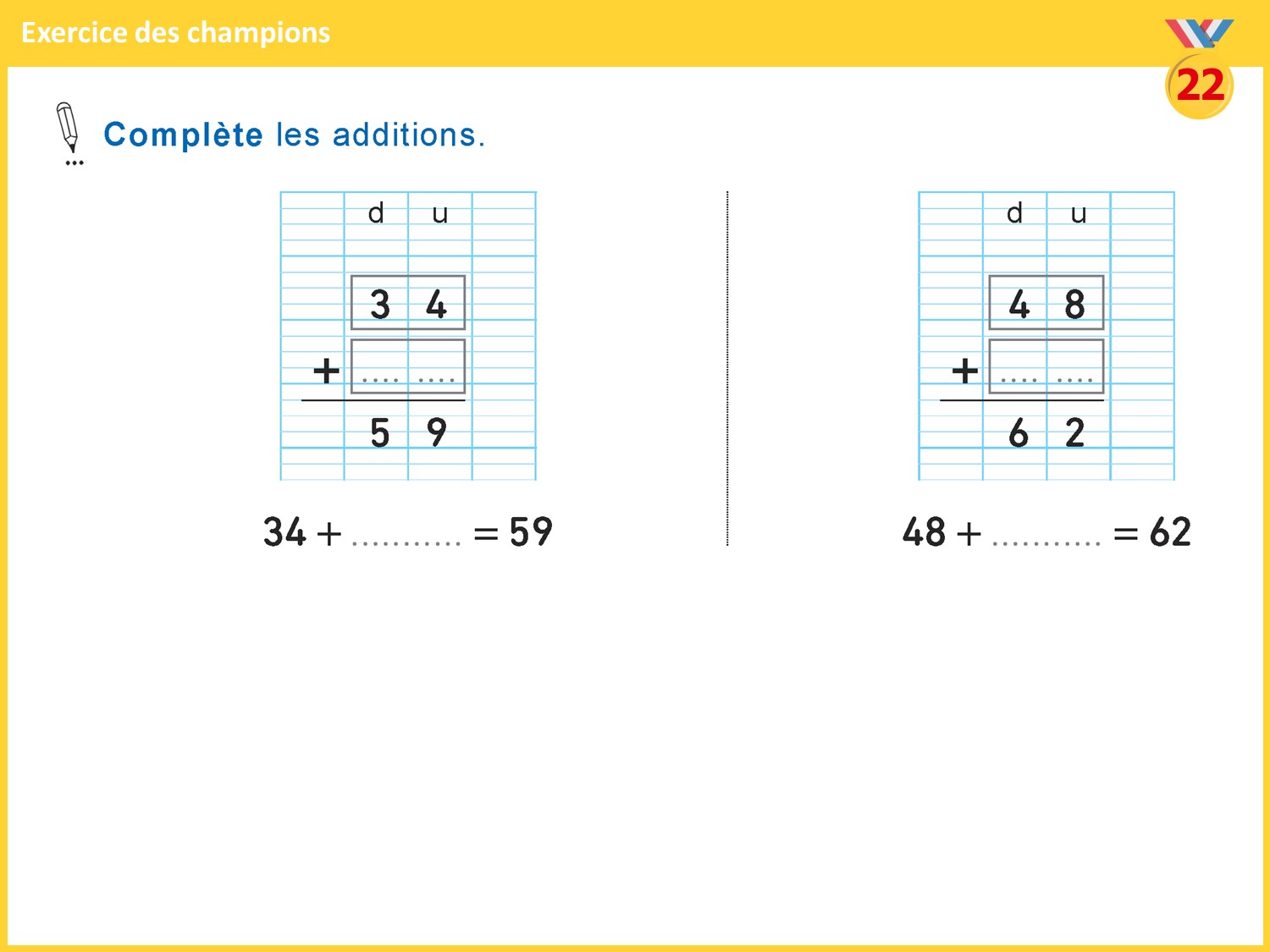 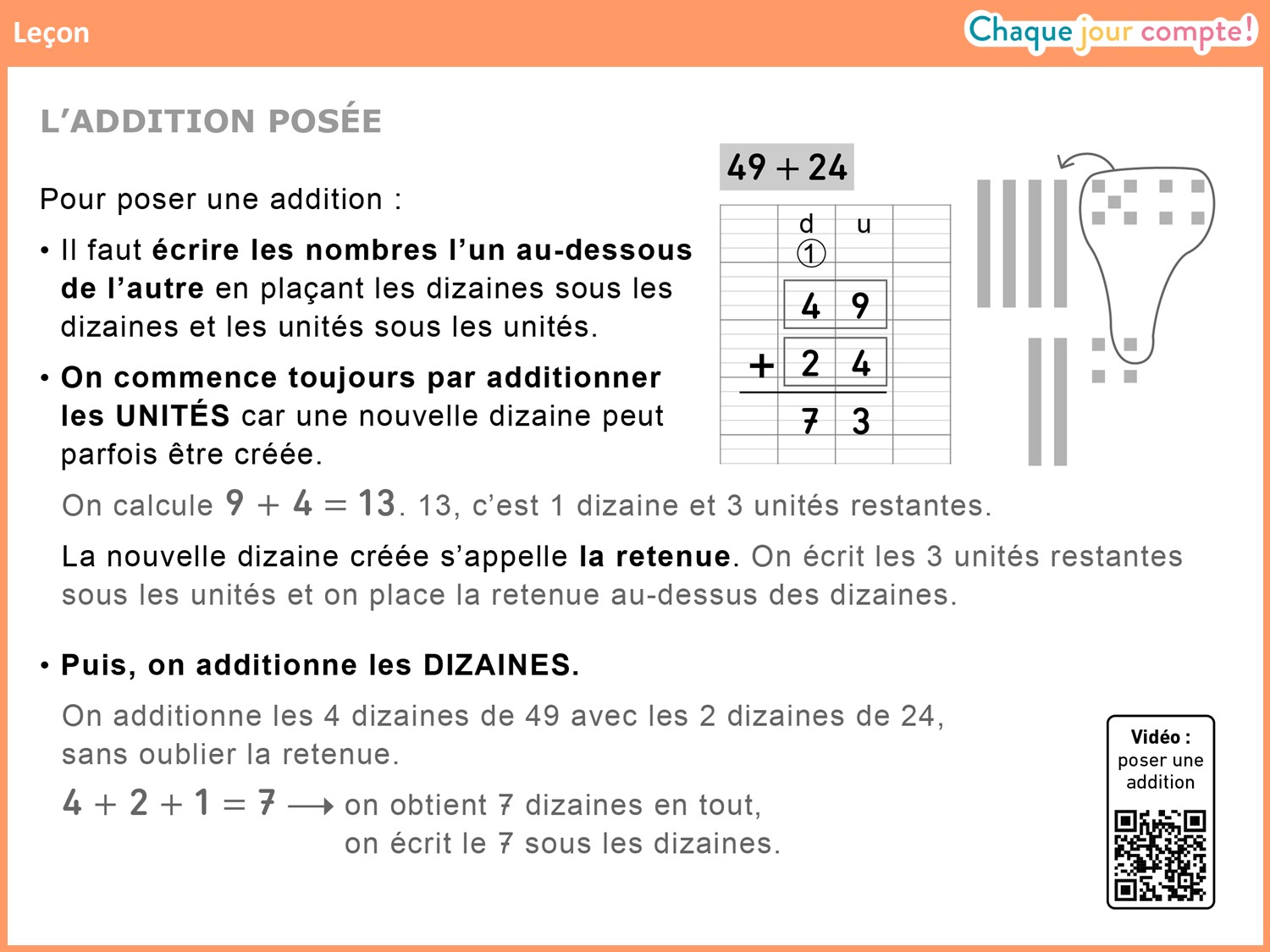 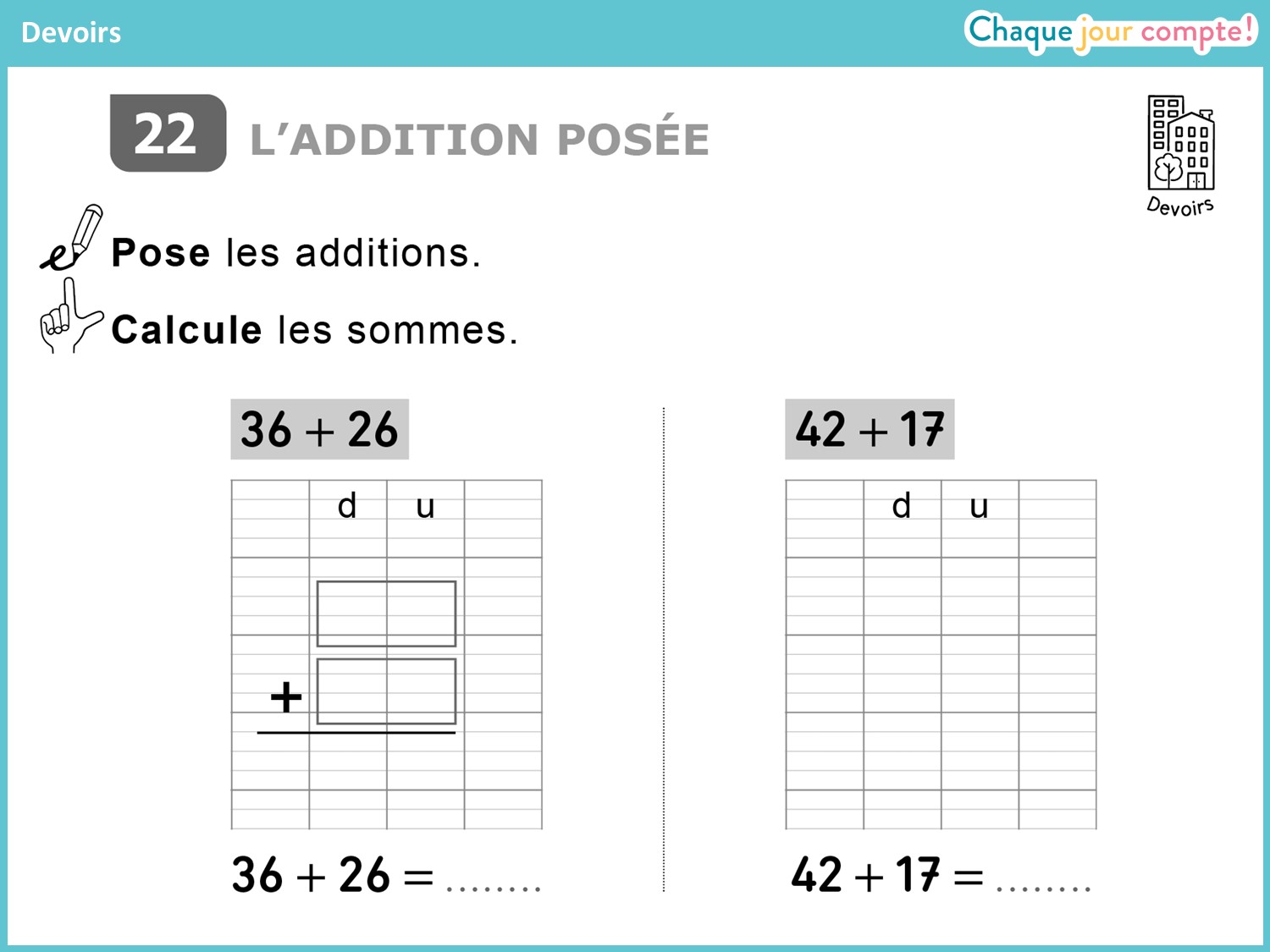